Interior Perspective into Prototypical Hurricane Resistant Housing
Final Defense
Gillian Kostek
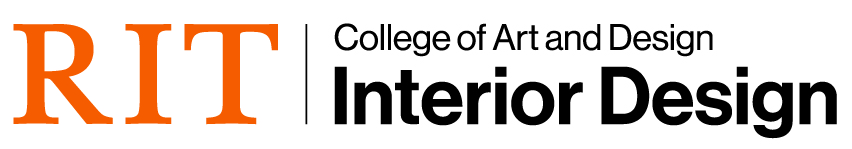 Gillian Kostek
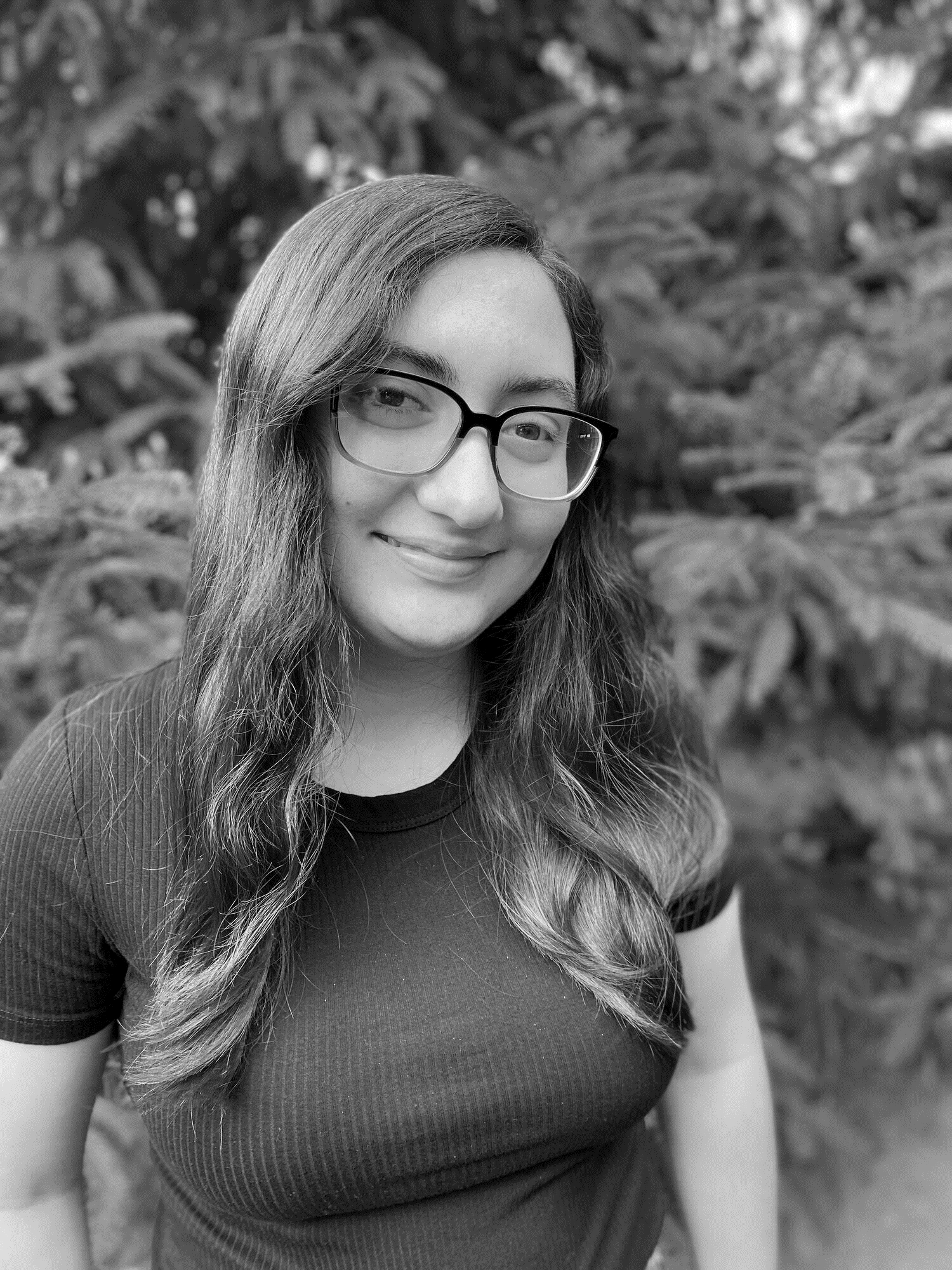 4th Year Interior Design Student 
Rochester Institute of Technology
Class of 2023
Committee Members
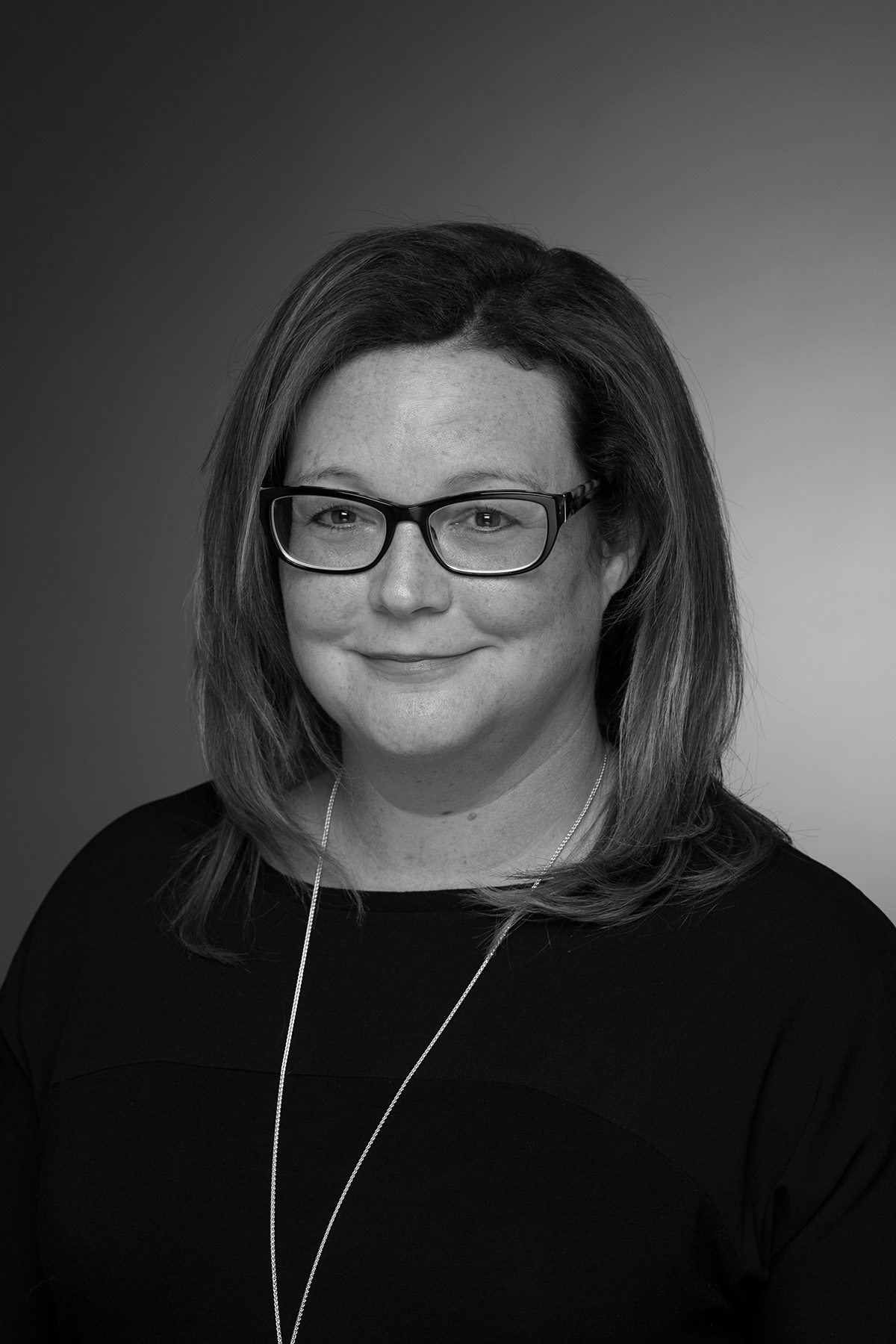 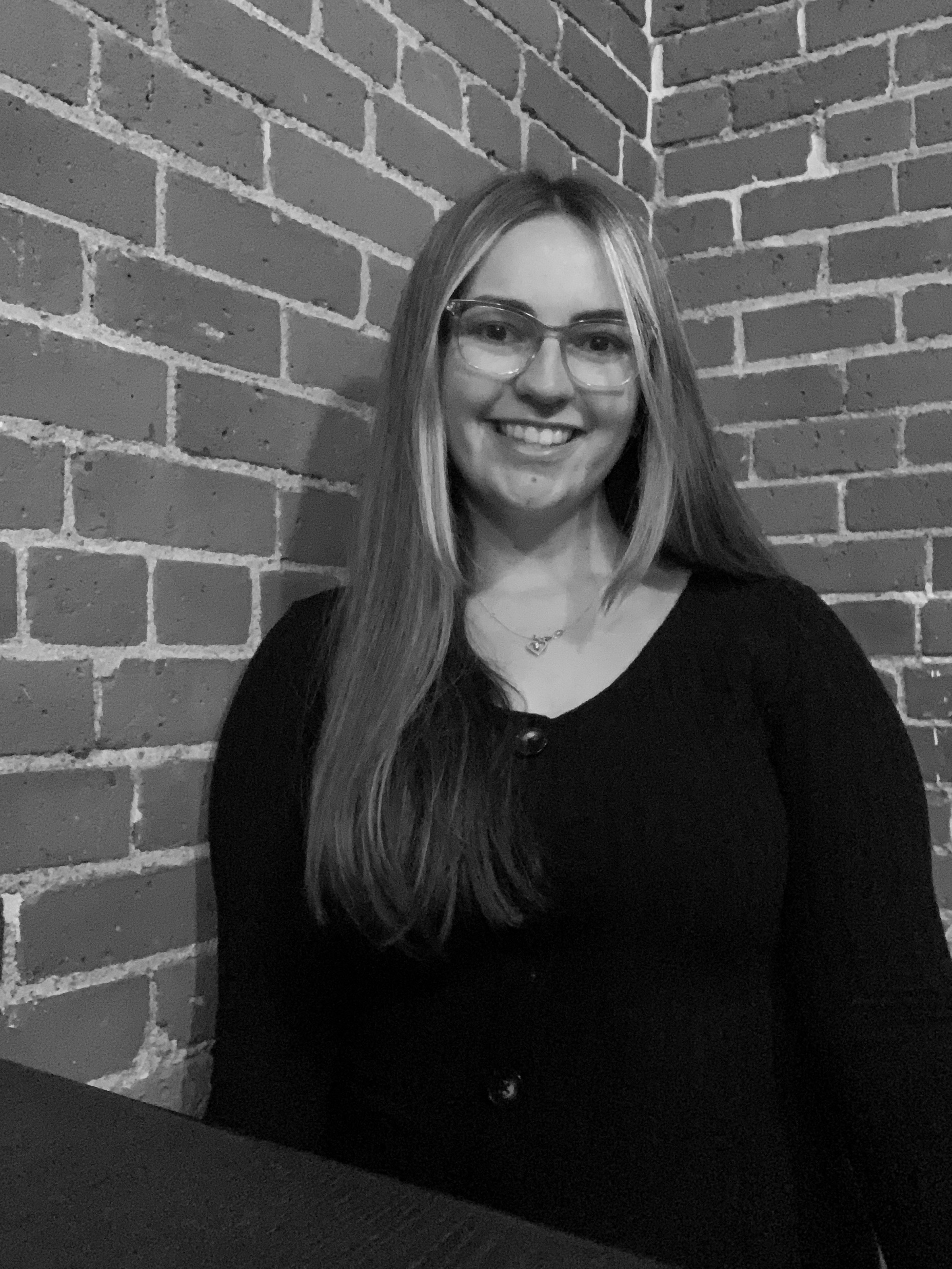 Kelly Jahn, NCARB, LEED AP
Committee Chair
Visiting Lecturer Interior Design 
Rochester Institute of Technology
Meghan Strevig
Committee Member
Junior Architectural Designer
T.Y. Lin International
Becca Dolgas
Committee Member
Junior Interior Architectural Designer
Tremblay Maison
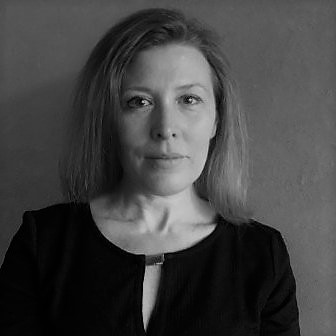 Mary Golden, NCIDQ
Committee Chair
Associate Professor 
Rochester Institute of Technology
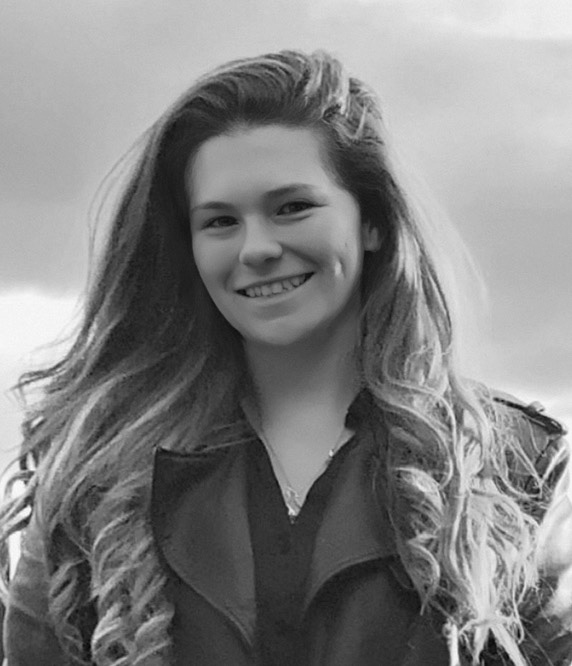 Reviewer
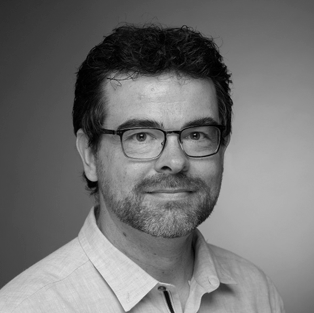 Seth Holmes, R.A. LEED AP BD+C
Reviewer
Associate Professor, Department of Architecture
RIT Golisano Institute of Sustainability
Introduction
Capstone Question
How Can Prototypical Hurricane Resistant Housing be Rethought to Consider Human Factors in Design?
Connection Between Human Factors & Hurricane Resistant Homes
Why is this important? 
“Coastal-Living Life”
Hurricanes
Many homes are not accessible and are not designed for the life cycle of a home. 
The objective of this capstone is to be able to keep people in their coastal homes while also incorporating human factors and universal design. Therefore, by using an existing hurricane-resistant home to incorporate human factors and universal design more people would be able to stay on the coasts.
[Speaker Notes: The focal location for this capstone project is on the coast of Florida specifically, Pompano Beach. 
The east coast of Florida has been impacted by many hurricanes throughout the years. Individuals and families will never stop moving to coastal areas because they want to experience the “coastal-living life.”
However, the coasts experience severe weather conditions such as high winds and flooding that could be caused by hurricanes. 
The objective of this capstone is to be able to keep people in their coastal homes while also incorporating human factors and universal design. Therefore, by using an existing hurricane-resistant home to incorporate human factors and universal design more people would be able to stay on the coasts.]
Literature Review
Literature Review
Population increase in Florida 
Many more people affected by coastal storms
“Miami gained more than 660,272 people. Tampa-St. Petersburg and Orlando saw their population grow by 365,945 and 312,838 persons, respectively” (Florida Department of Transportation)
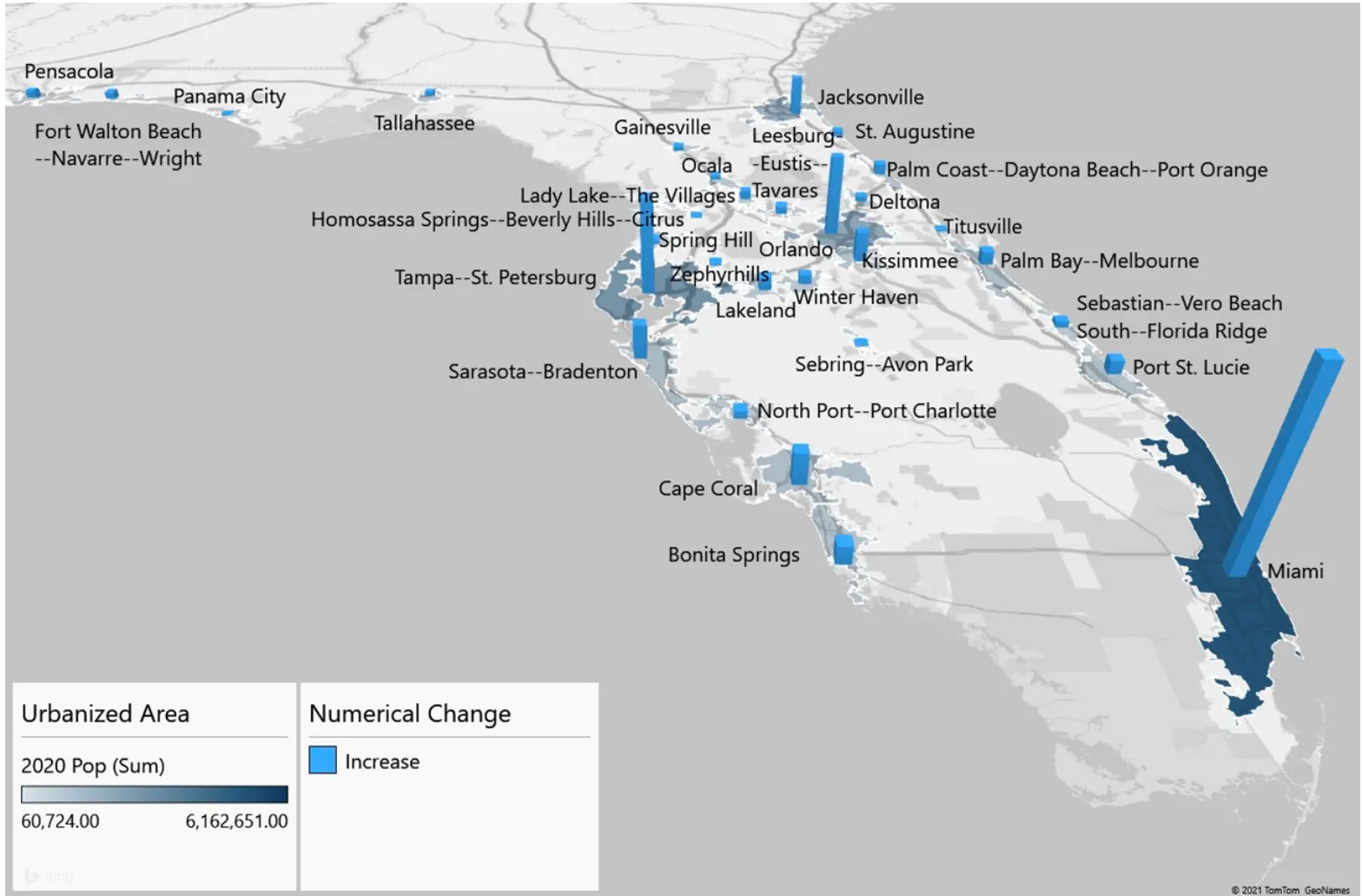 Literature Review
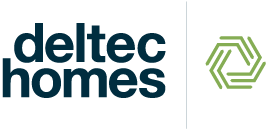 Deltec Homes
Homes have survived severe hurricanes such as Dorian, Irma, Maria, Sandy, Harvey, and Katrina
Most floor plans have a circular shape to redirect wind
Weight is dispersed from the center of the house because of the roof system
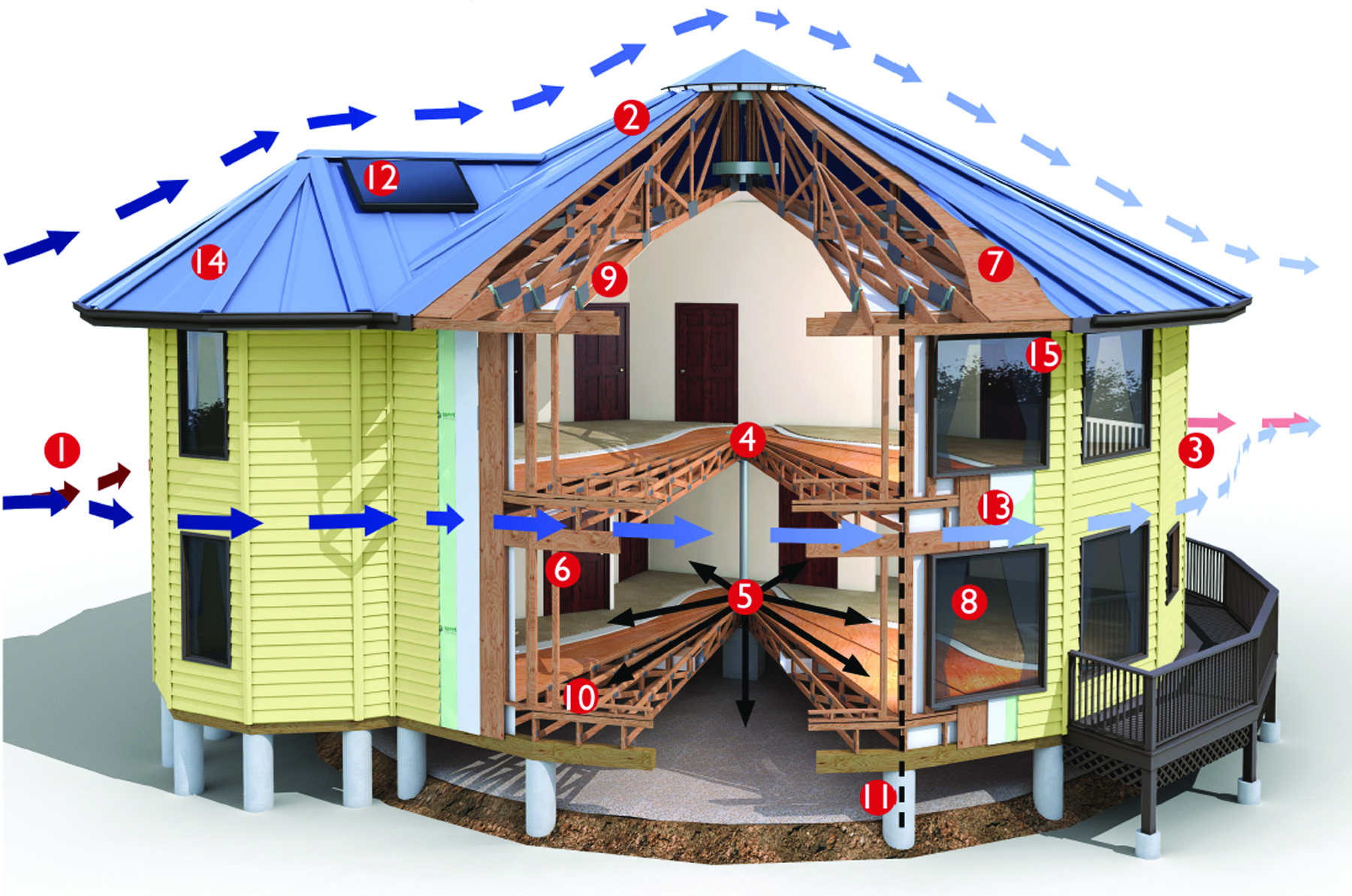 Literature Review
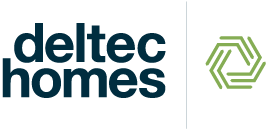 Framing lumber is twice as strong as typical framing material which makes it more structurally sound
“Radial floor & roof trusses which work like spokes on a wheel”
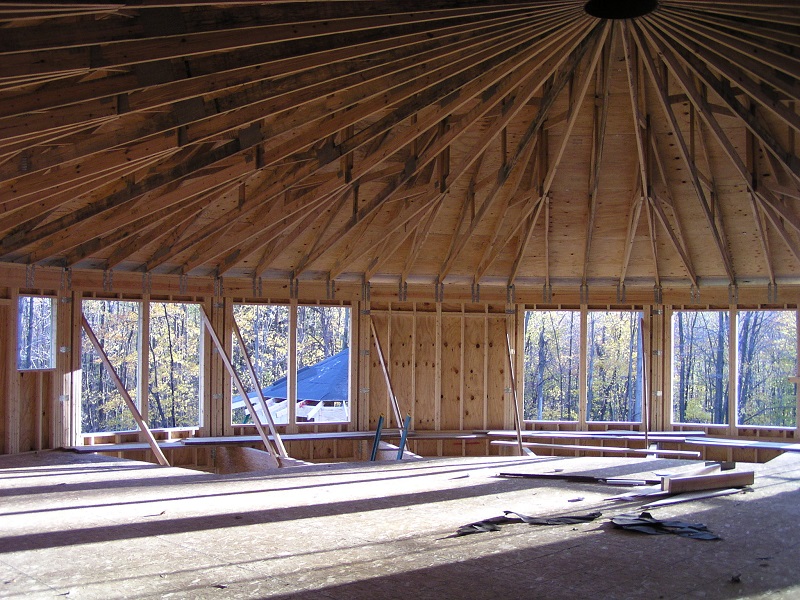 [Speaker Notes: One unique structural aspect is the “radial floor & roof trusses which work like spokes on a wheel” . The framing lumber is twice as strong as typical framing material which makes it more structurally sound.]
Literature Review
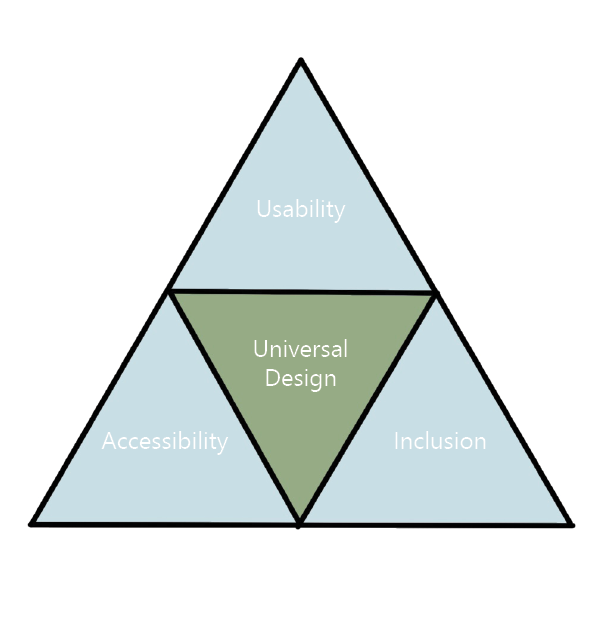 Human Factors 
“Human factors is the study of the way humans relate to the world around them and is concerned with improving performance and safety” (Nussbaumer, 6) 
Universal Design
[Speaker Notes: The universal design definition is the art and practice of design to accommodate the widest variety of number of people throughout their life span]
Literature Review
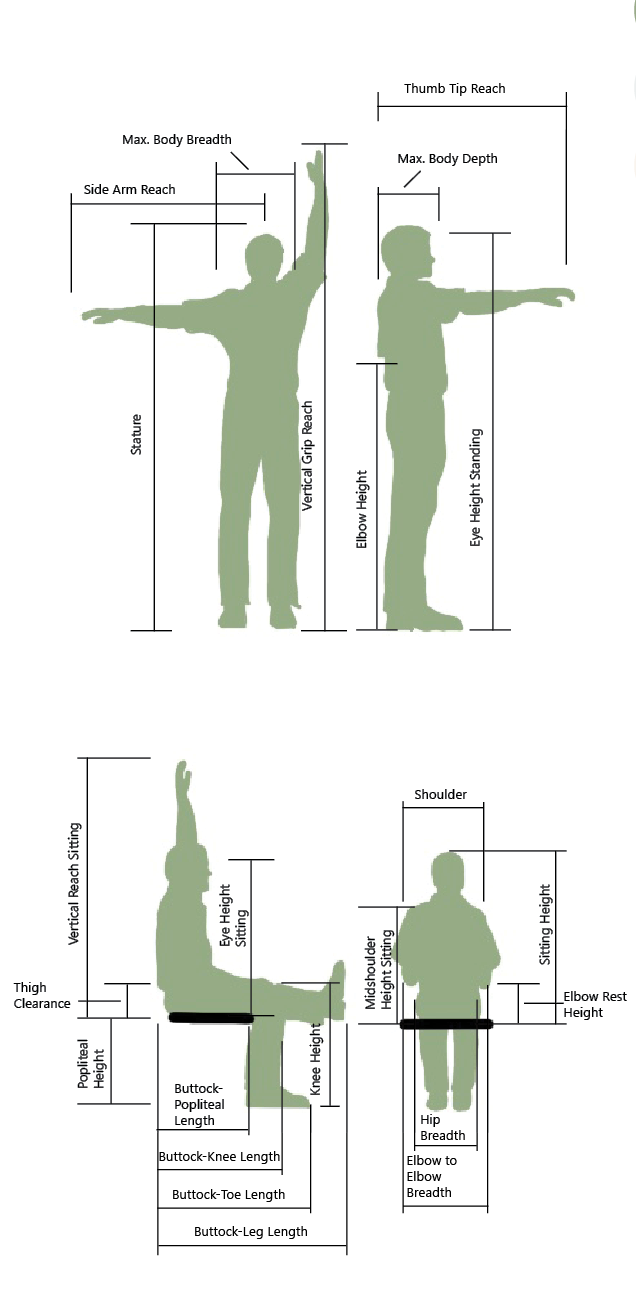 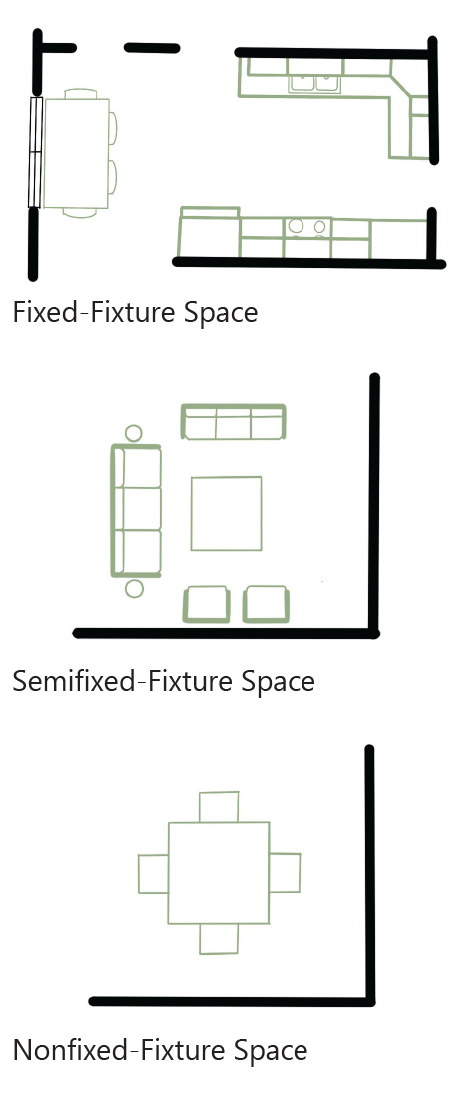 Include proxemics, anthropometrics, ergonomics
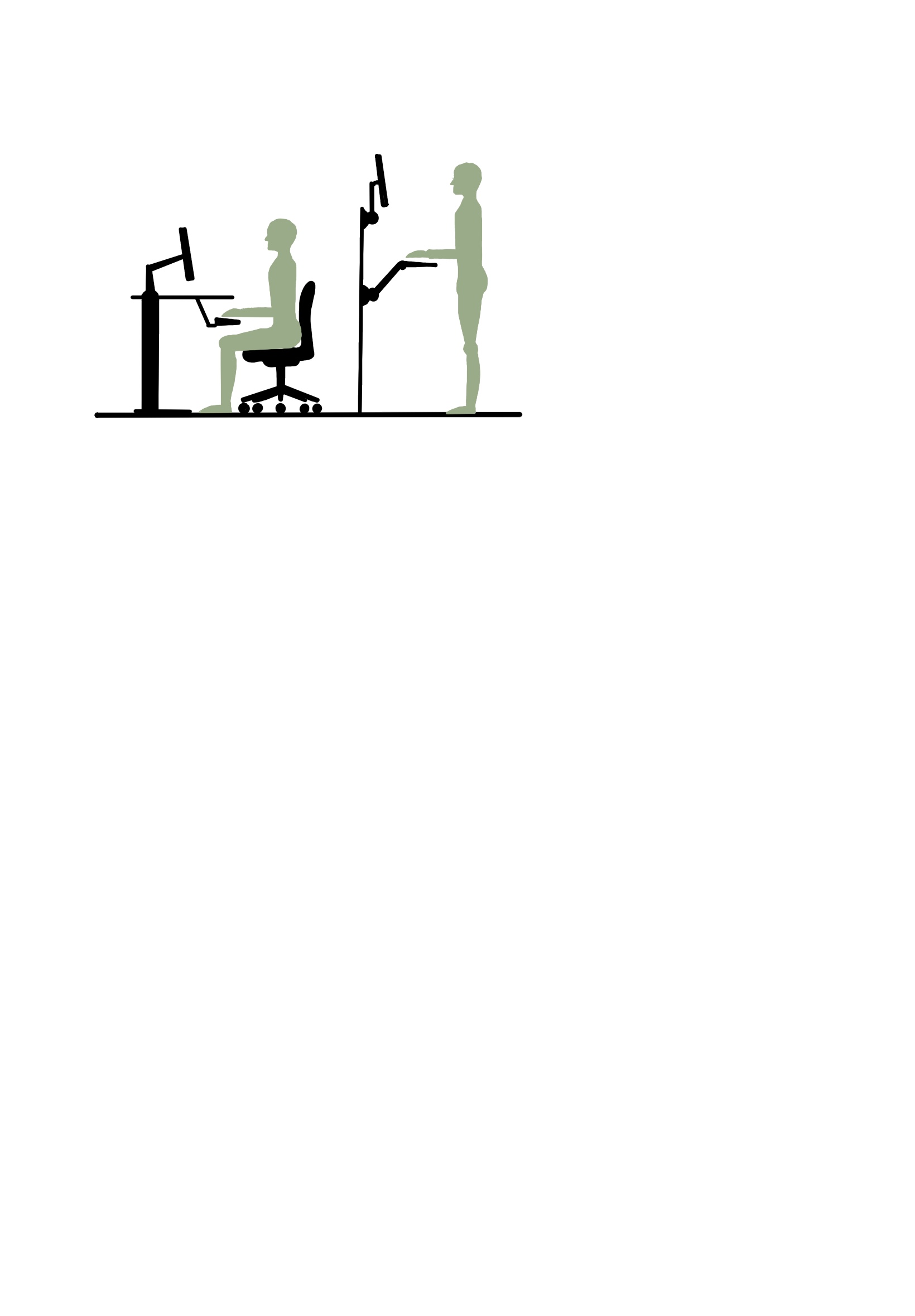 [Speaker Notes: Proxemics is the study of the relationship between humans in a particular culture and their use and perceptions of space (Nussbaumer, 6). Anthropometrics is defined as the science that is concerned with measurements of the human body; more specifically, it is the science of body measurements and proportions of the human body in various activities (Nussbaumer, 33). “ergonomics is the study of the interaction between people and machines and the factors that affect the interaction.]
Literature Review
[Speaker Notes: Many residential homes are designed to fit the needs of their first occupants and do not consider the residents after the first residents move out.]
Research Agenda
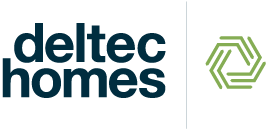 Research Agenda
Interview with Tim Riddle, Business Development Lead, Deltec Homes
Most damage they see on their homes is shingle loss and structural damage due to projectiles thrown into the home
Deltec Homes work directly with clients, so the design of the home meets their needs
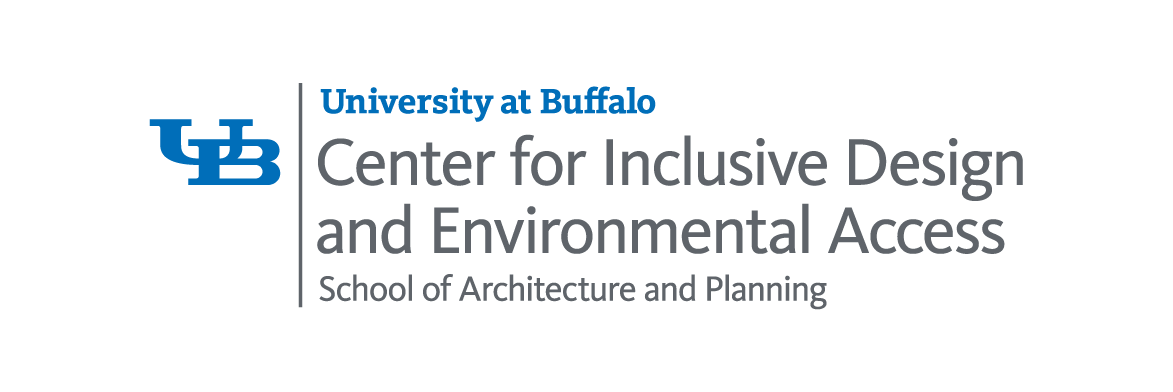 Research Agenda
Interview with Krista Macy, Architect, University at Buffalo IDEA Center
She gave information on universal design and how to make a home accessible and inclusive
The IDEA Center’s definition of universal design is a process that enables and empowers a diverse population through human performance, health and wellness, and social participation 
“Something that is universally designed, should be accessible”
[Speaker Notes: Illuminated stairs, contrasts on doors, non glossy materials]
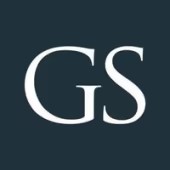 Research Agenda
Interview with Dominique Curle, Interior Designer, Garcia Stromberg
Designer located in Florida
Gave insight on designing in Florida
Florida codes are strict because of hurricanes 
All products used in a home need to be approved along with the architectural drawings
Creative Agenda
Creative Agenda: Project Statement
Florida is home to many coastal homes where many hurricanes make landfall. Many homes on the coast are not accessible nor inclusive because of many factors. For example, many homes are on pilings which does not make it accessible for some differently-abled individuals. By looking into how hurricane-resistant housing can be rethought to be more inclusive, many people would be able to stay living on the coast. This also could prevent people whose homes were destroyed by coastal storms from moving inland and disrupting inland communities.
Program Goals & Objectives
Keep people in their coastal homes
Make hurricane resistant housing accessible and inclusive to all
Rethink how interiors of hurricane resistant homes could be universally designed
Include human factors into the design such as universal design, ergonomics, anthropometrics, designing for diverse populations, and demographics
Use Deltec Homes floor plan as a base and redesign the interior to include human factors
[Speaker Notes: Pilings]
Project Site
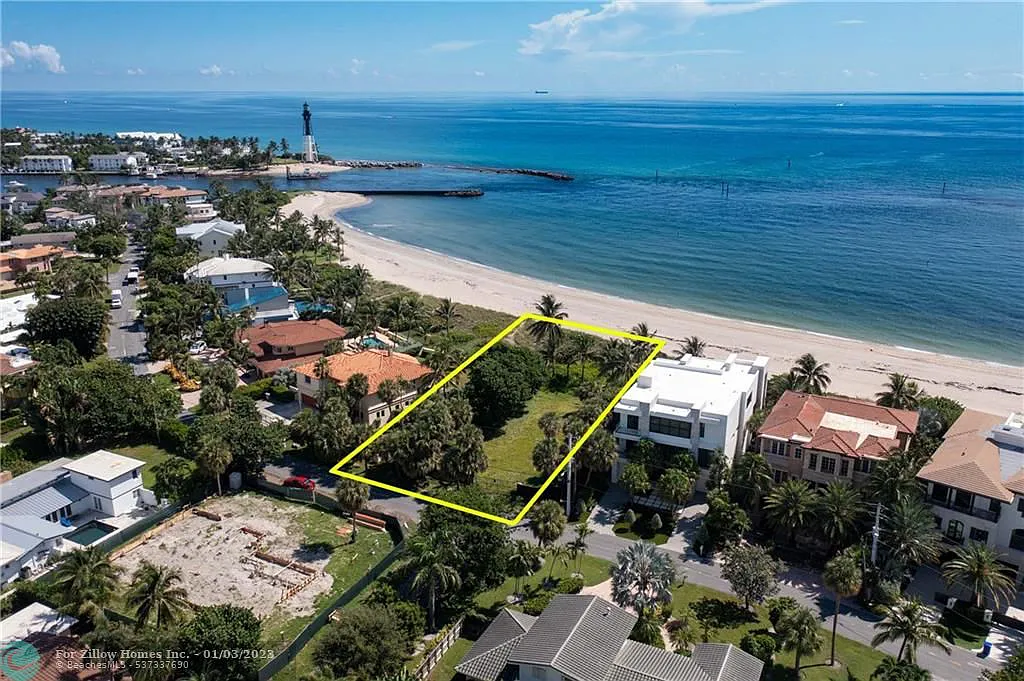 2100 Bay Dr, Pompano Beach, FL 33062
Zoning: RS – 2: Single Family Residence
Located on the East Coast of Florida
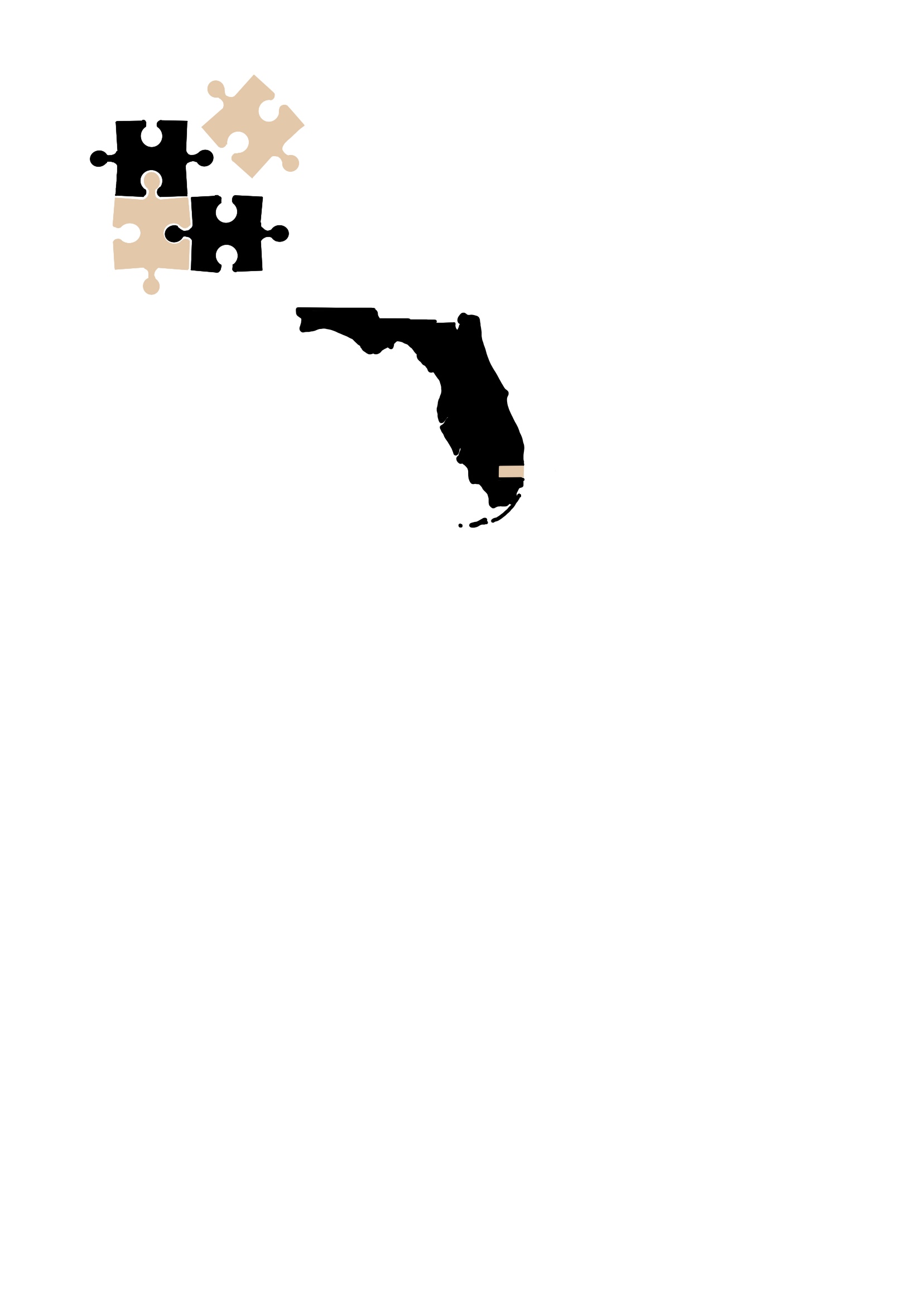 Major Hurricane Paths (2000 – 2022)
Site Setbacks
Lot size : 17,384 sqft
Lot Coverage Max: 6,953.6 sqft
Pervious Area: 5,215.2 sqft
Footprint of Building: 1,156.69 sqft
Square Footage: 2,487.72 sqft
Front Yard: 2,607.6 sqft
December Sun Path
June Sun Path
Prevailing Southeast Winds
User Profiles
Stacey

Mother
40 years old
Height: 5’-4’’ 
5th Grade Teacher
Needs Corrective Lenses
Diagnosed with Arthritis
User Profiles
Mark

Father
43 years old
Height: 6’-2’’ 
Accountant
Has back pain from working at a desk
User Profiles
Chris

Kid
11 years old
Height: 4’-8’’ 
6th Grade Student
Plays Soccer 
Had surgery on his ACL
Needs crutches and a wheelchair
Deltec Home Existing Floor Plan
Existing Floor Plan Issues - Stacey
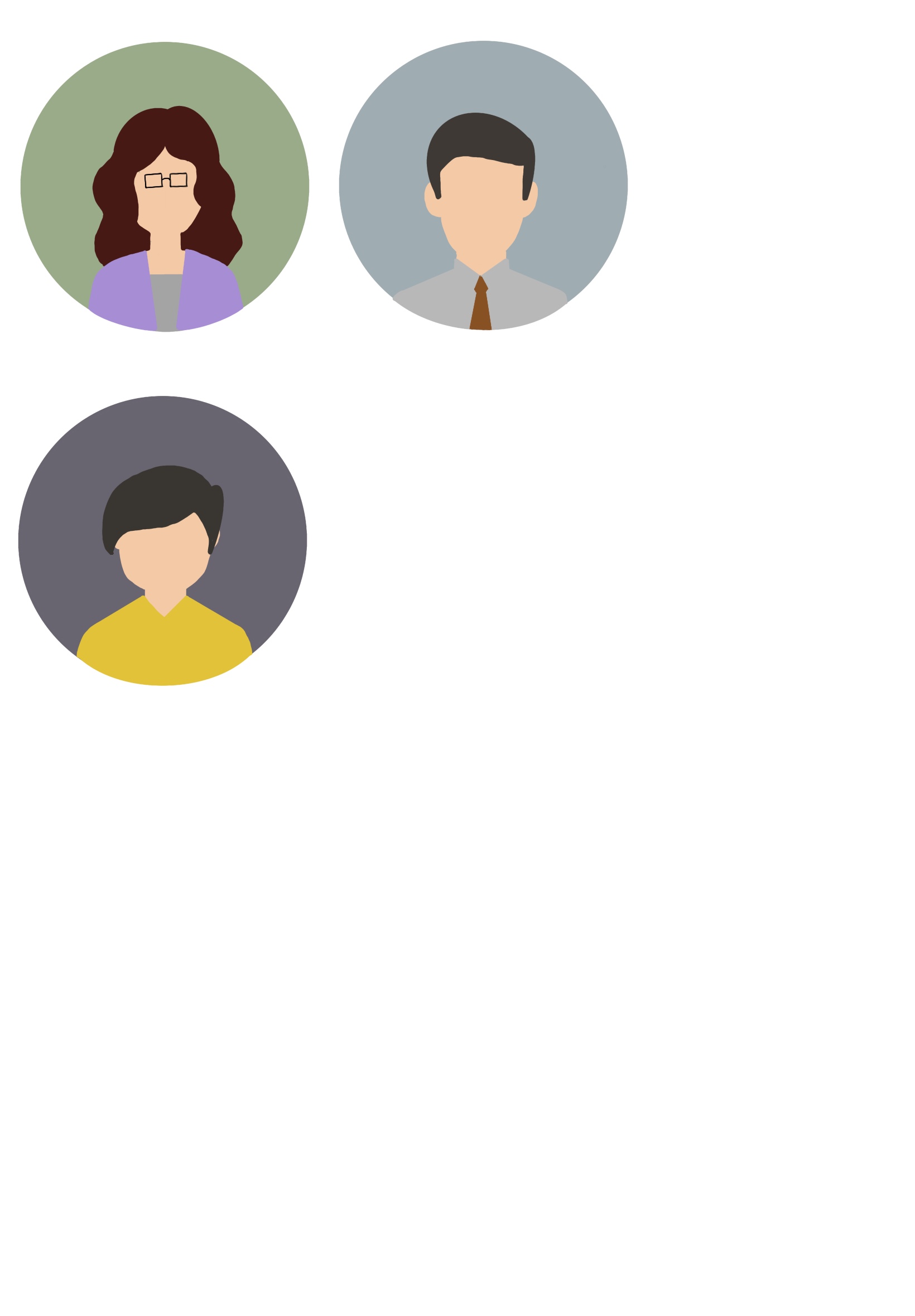 Existing Floor Plan Issues - Mark
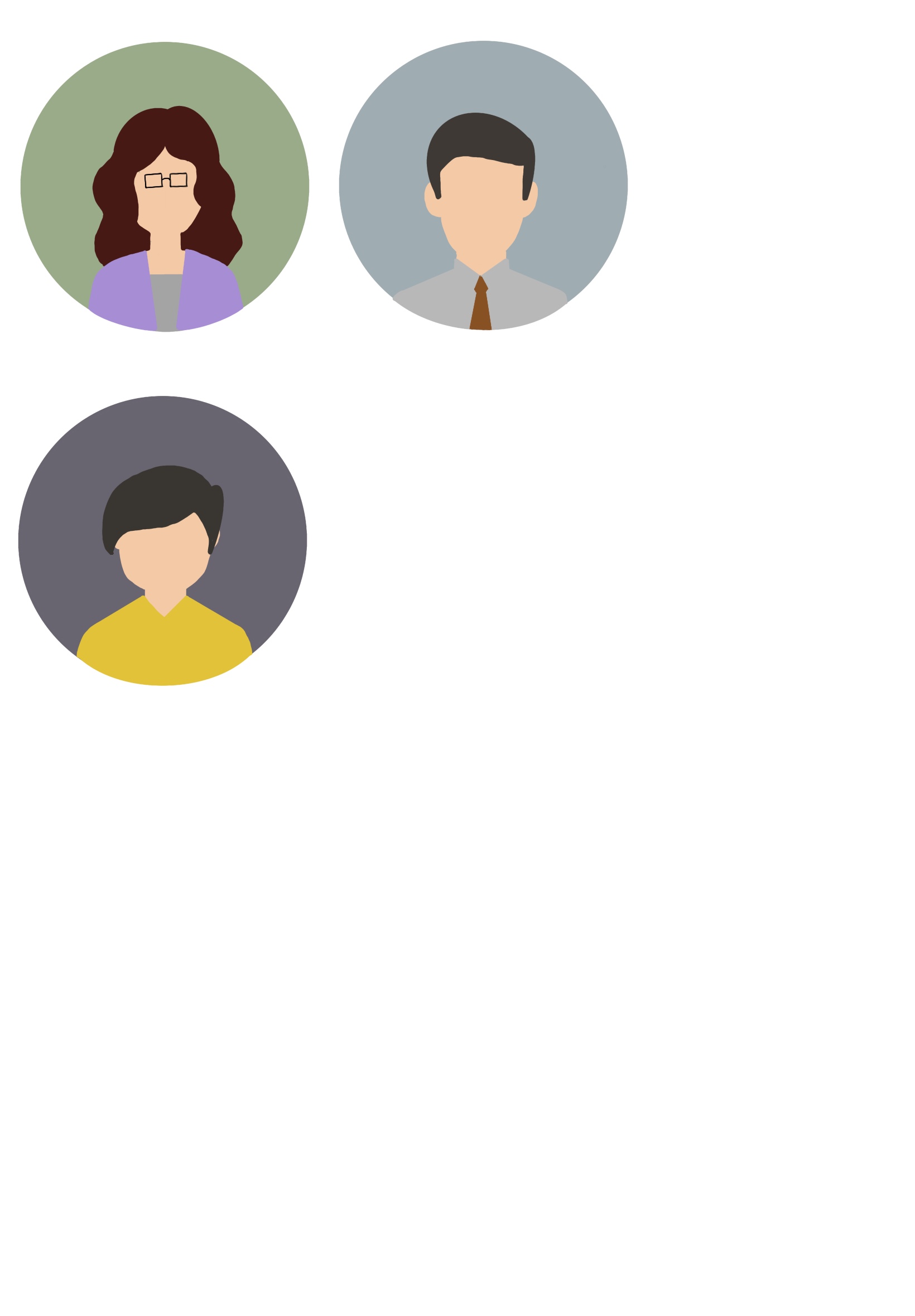 Existing Floor Plan Issues - Chris
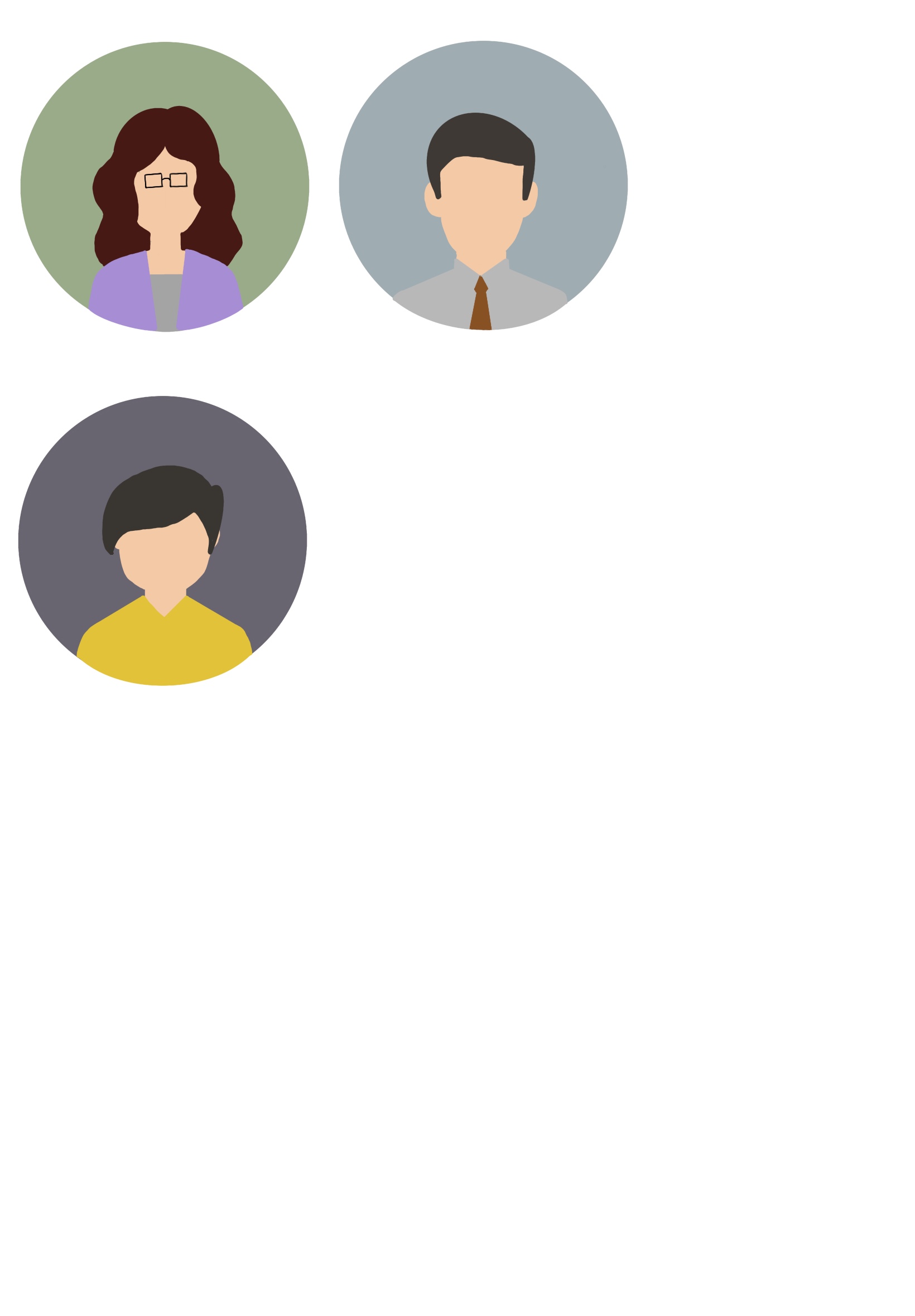 Ground Floor
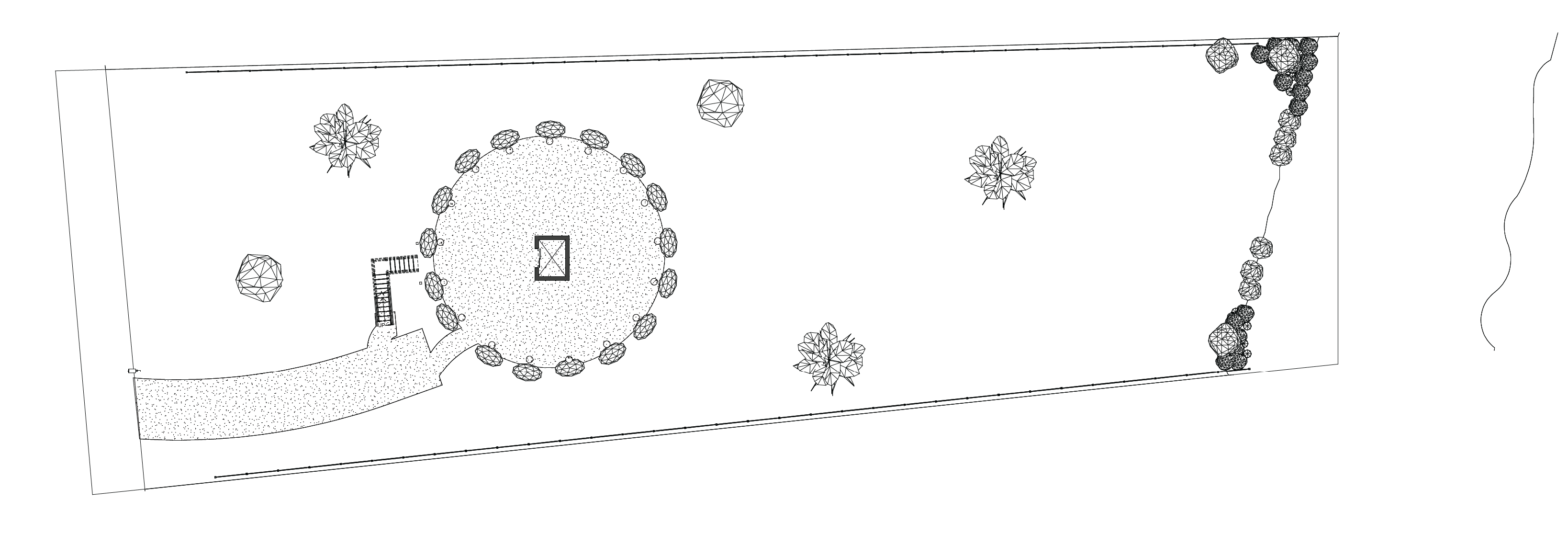 Level 01
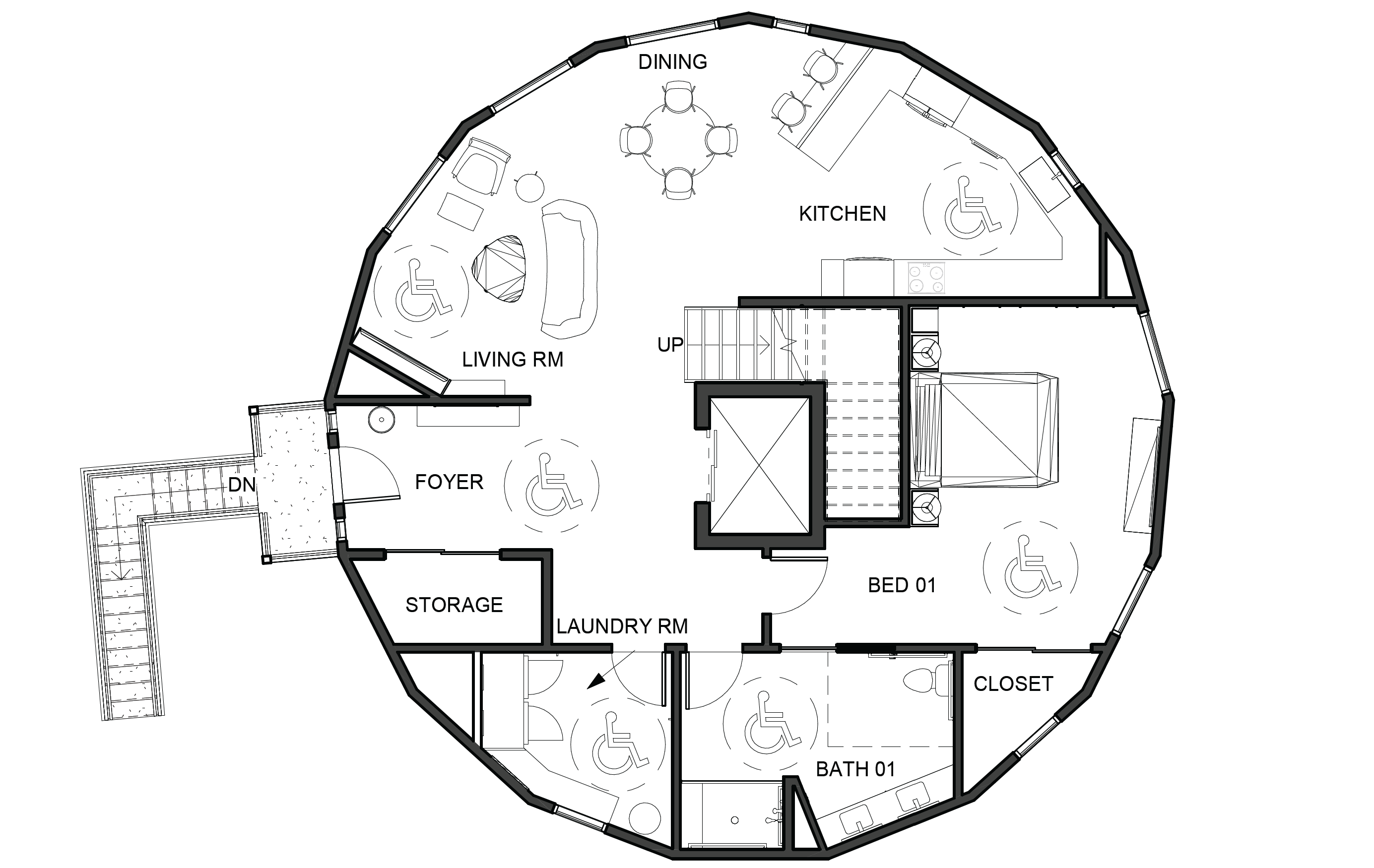 Level 02
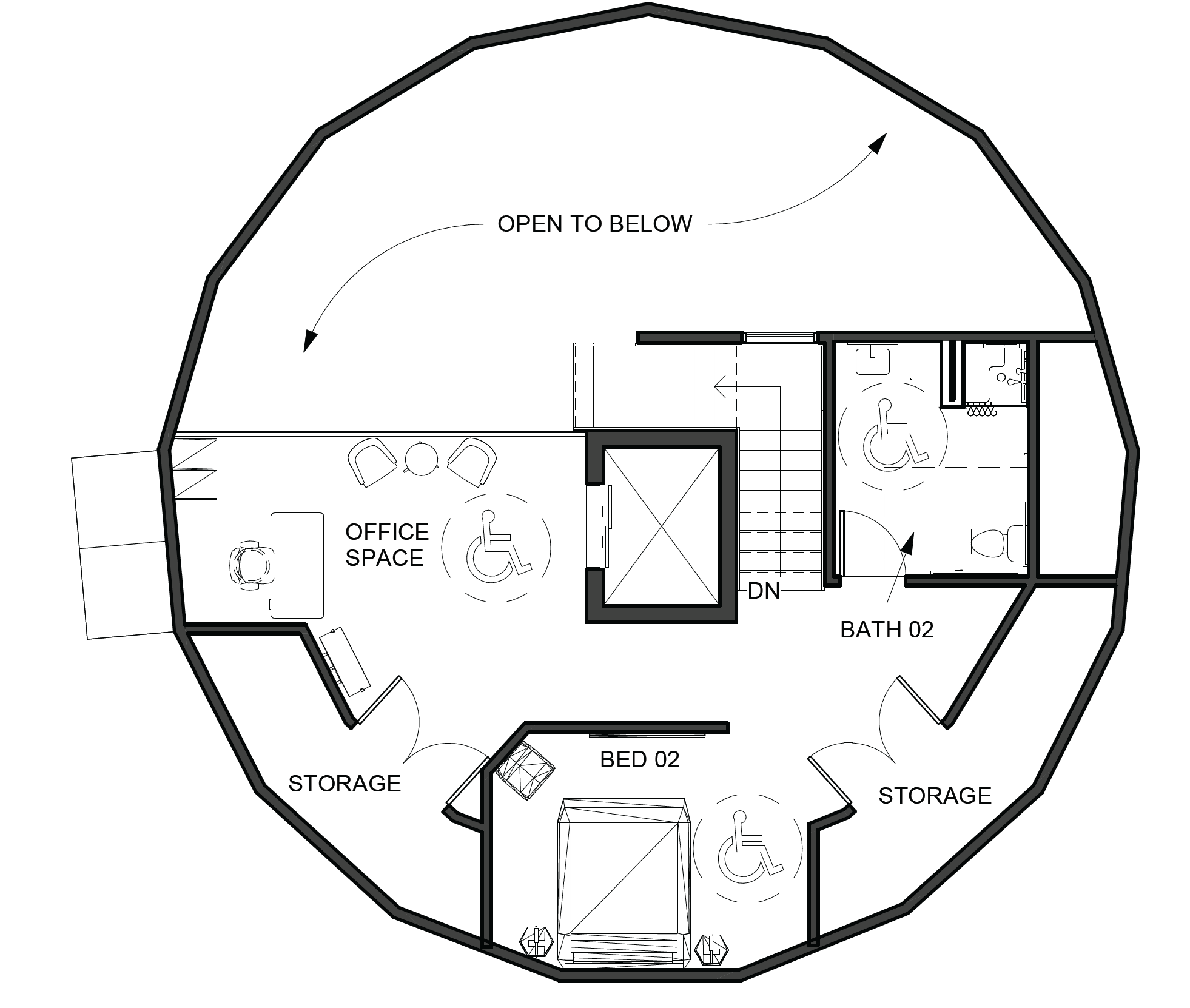 Proposed First Floor Plan - Stacey
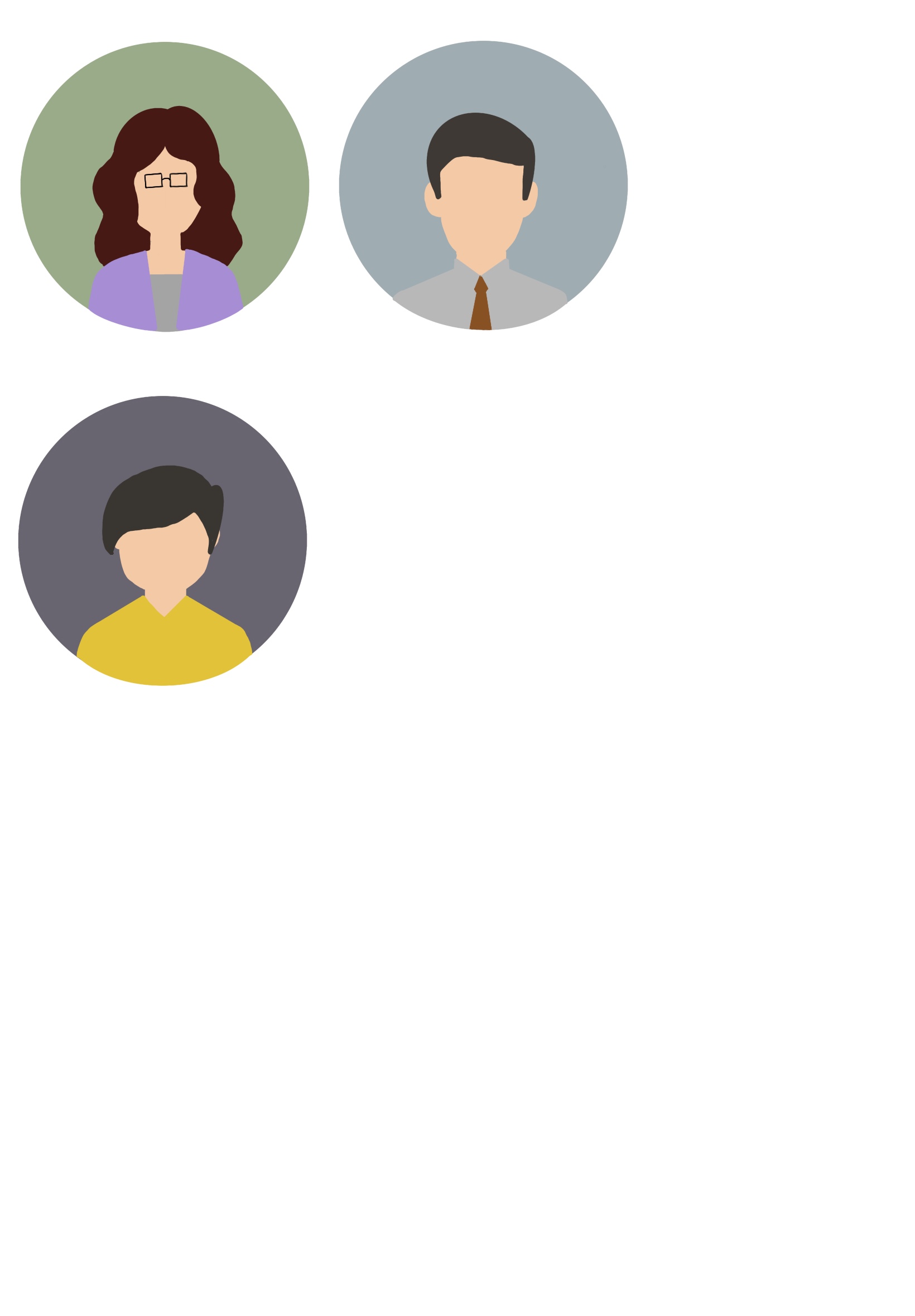 Proposed Second Floor Plan - Stacey
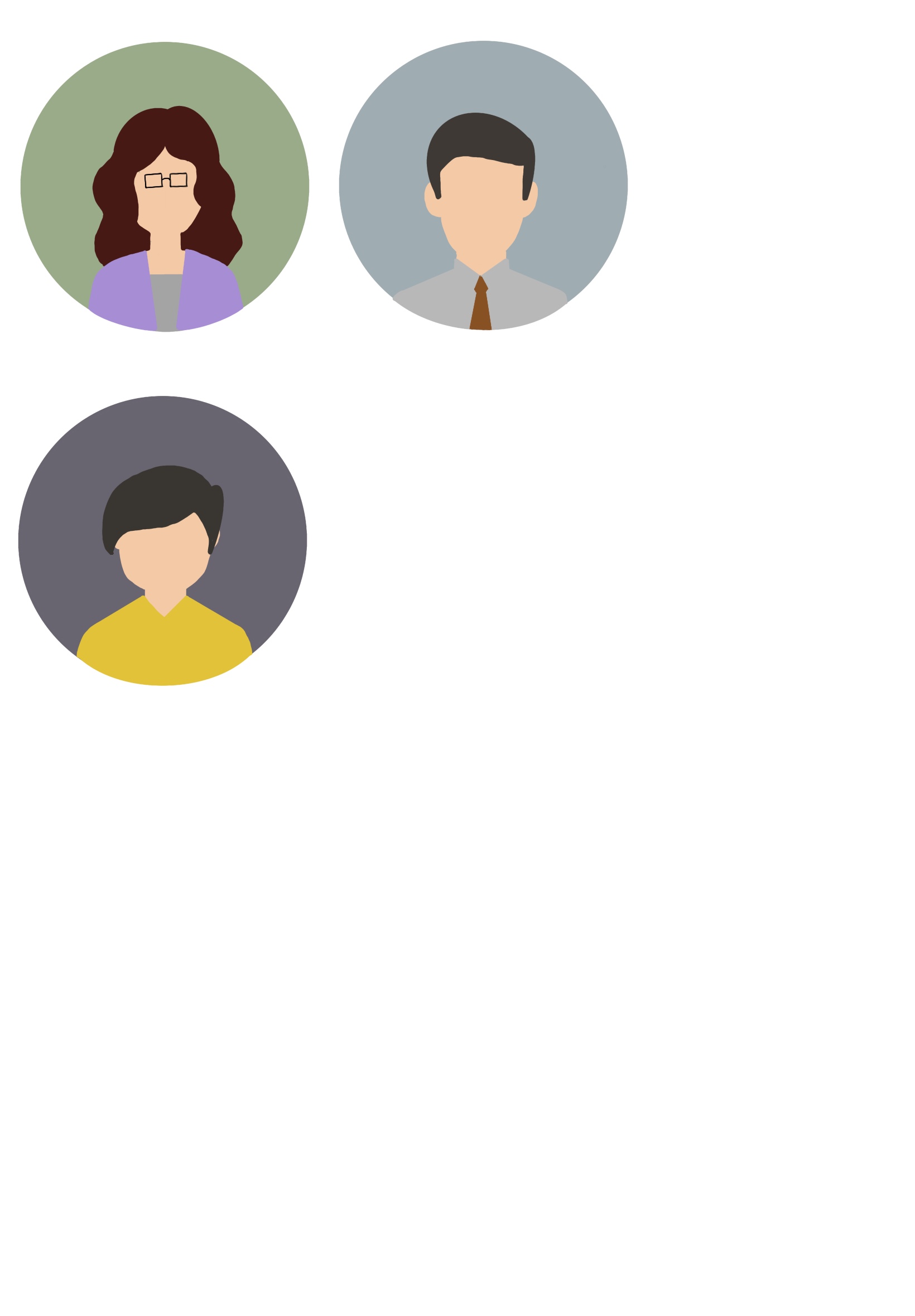 Proposed First Floor Plan - Mark
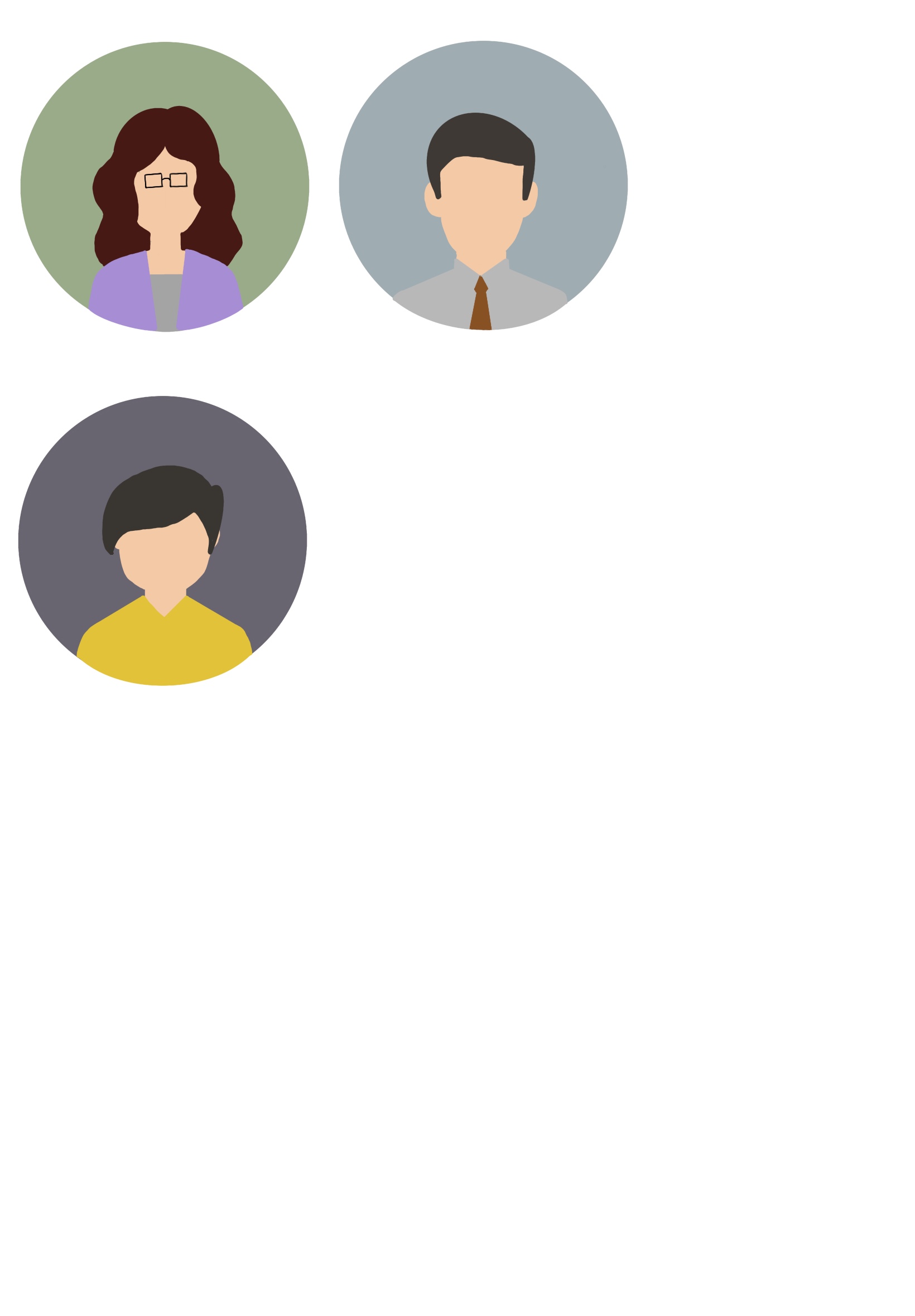 Proposed Second Floor Plan - Mark
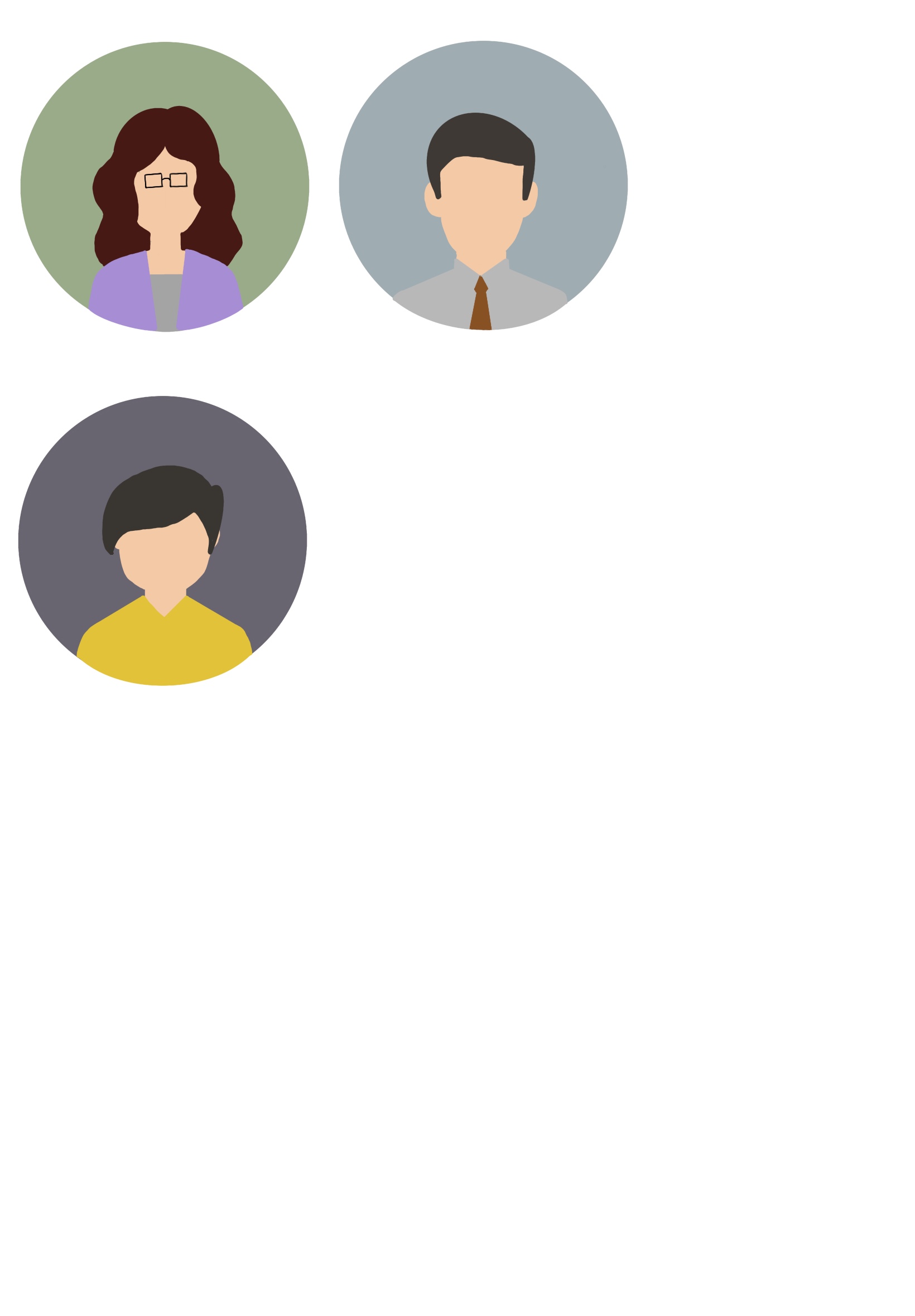 Proposed First Floor Plan - Chris
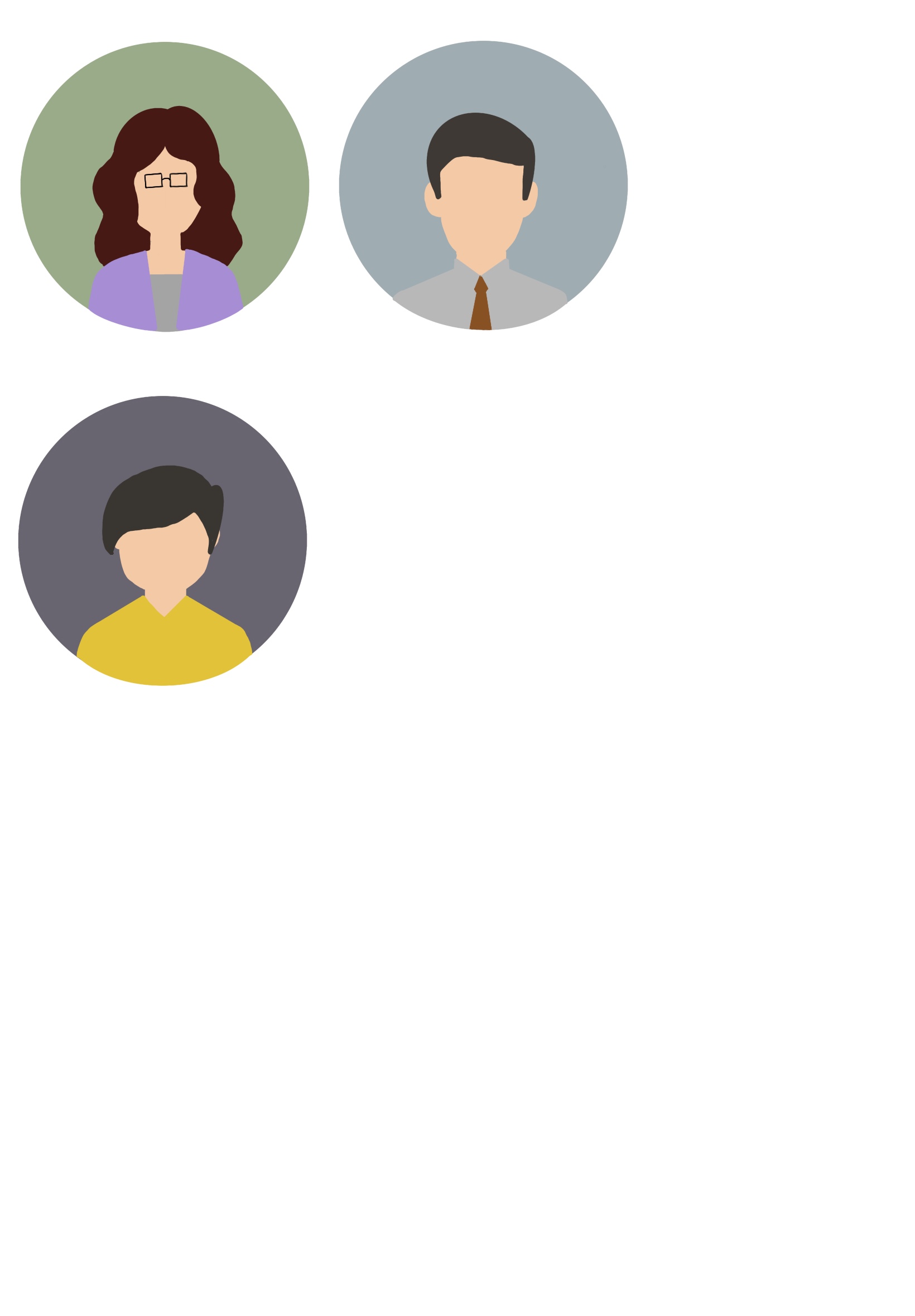 Proposed Second Floor Plan - Chris
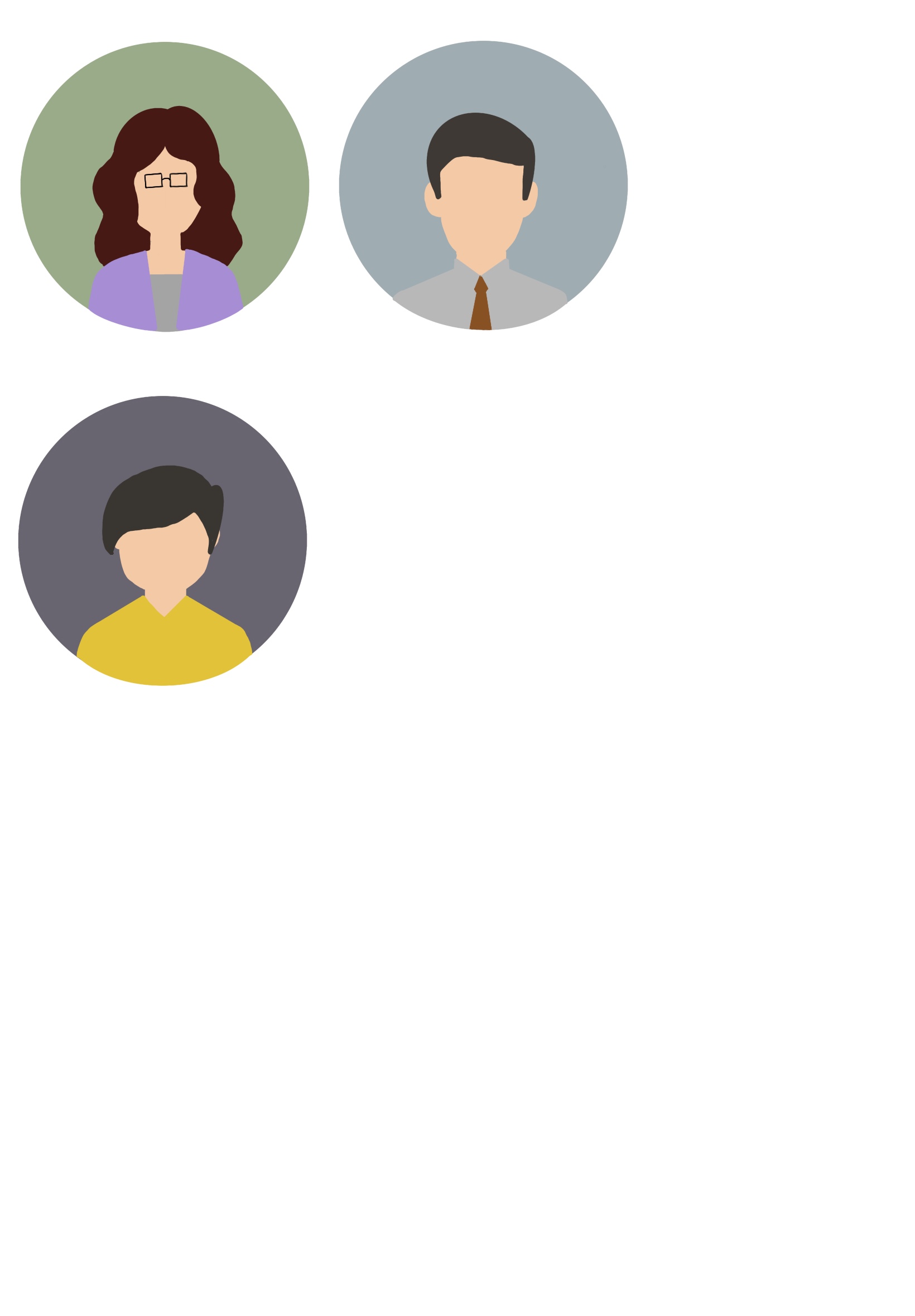 Elevations
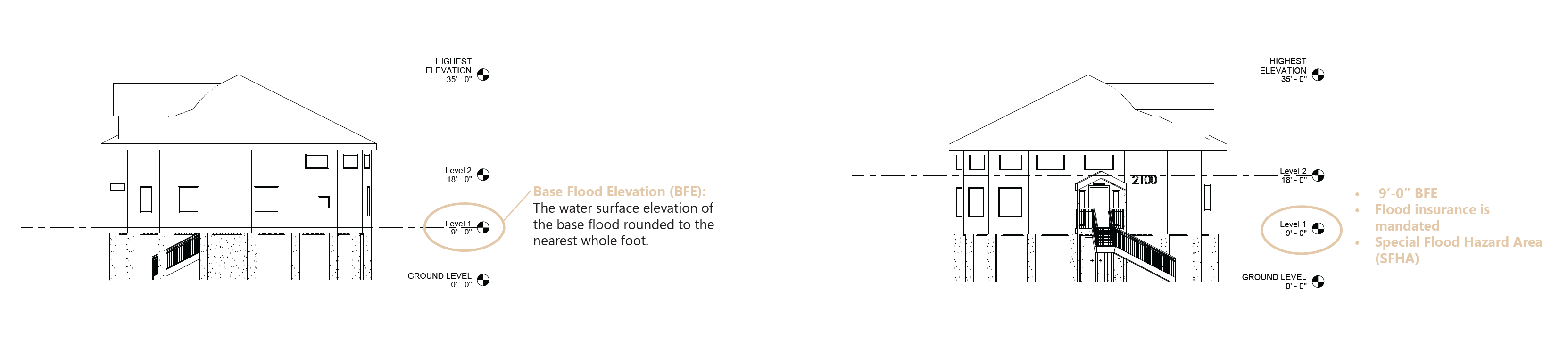 West
East
Elevations
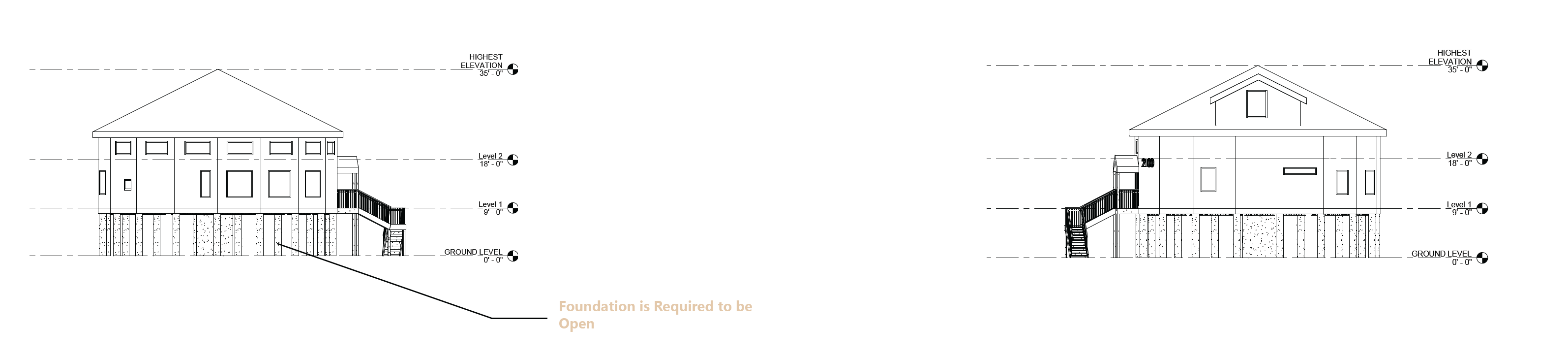 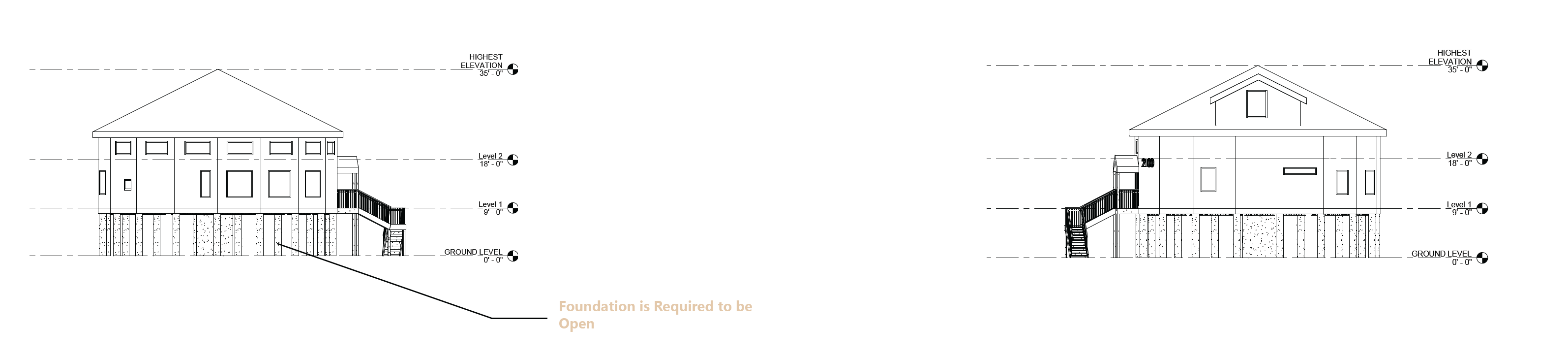 North
South
Landscaping
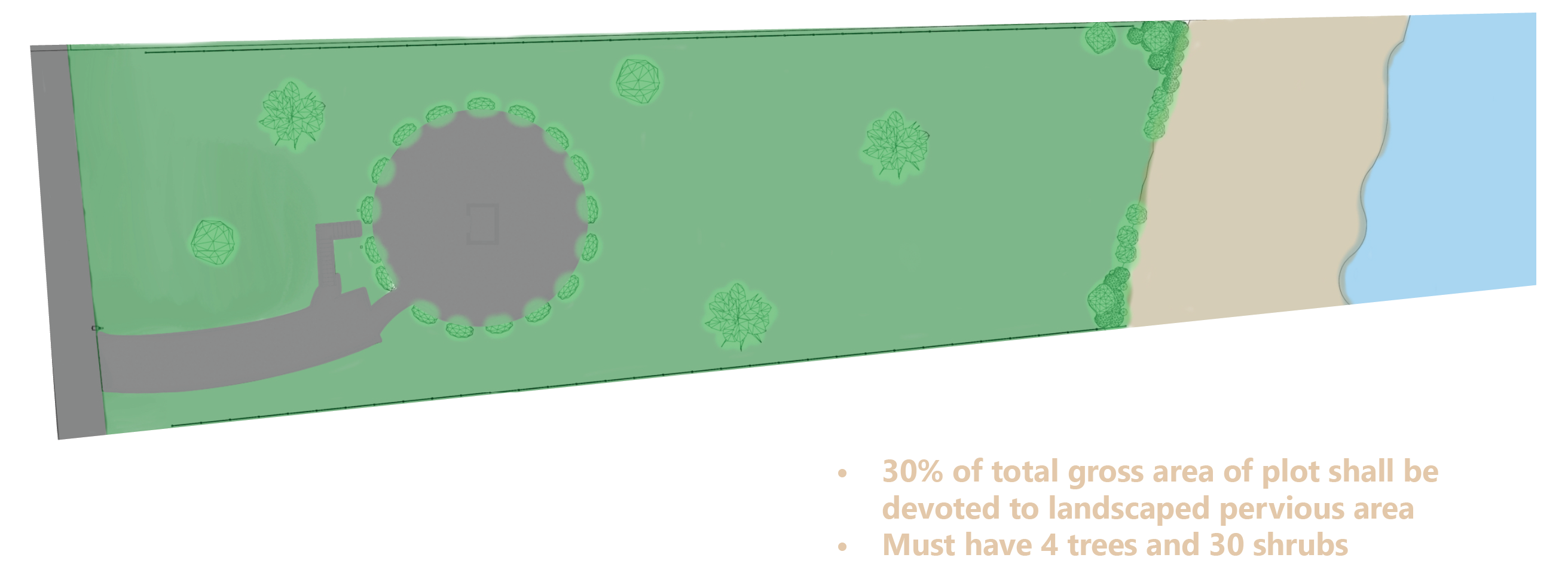 Renders – Exterior
Large Visible House Number
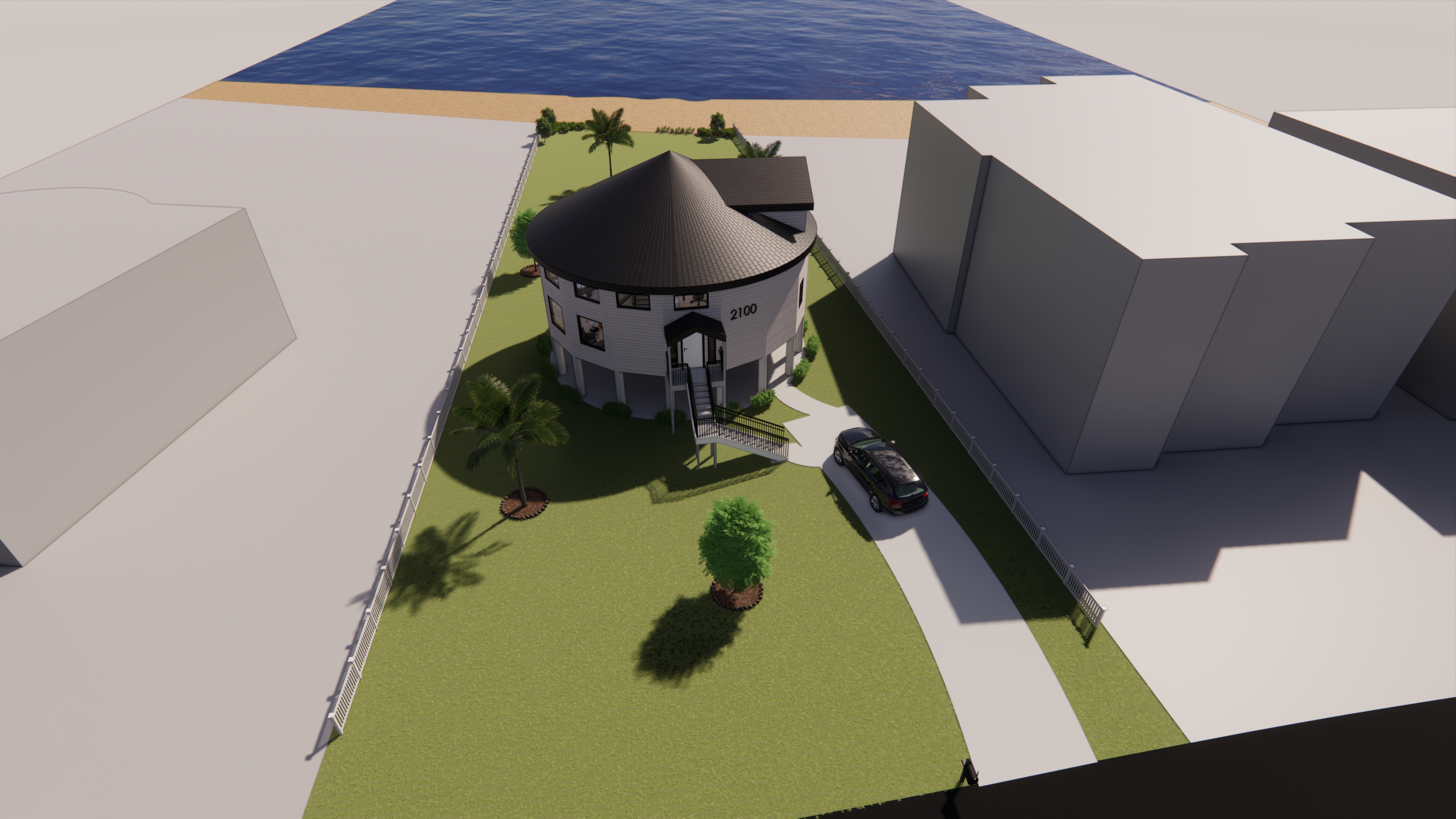 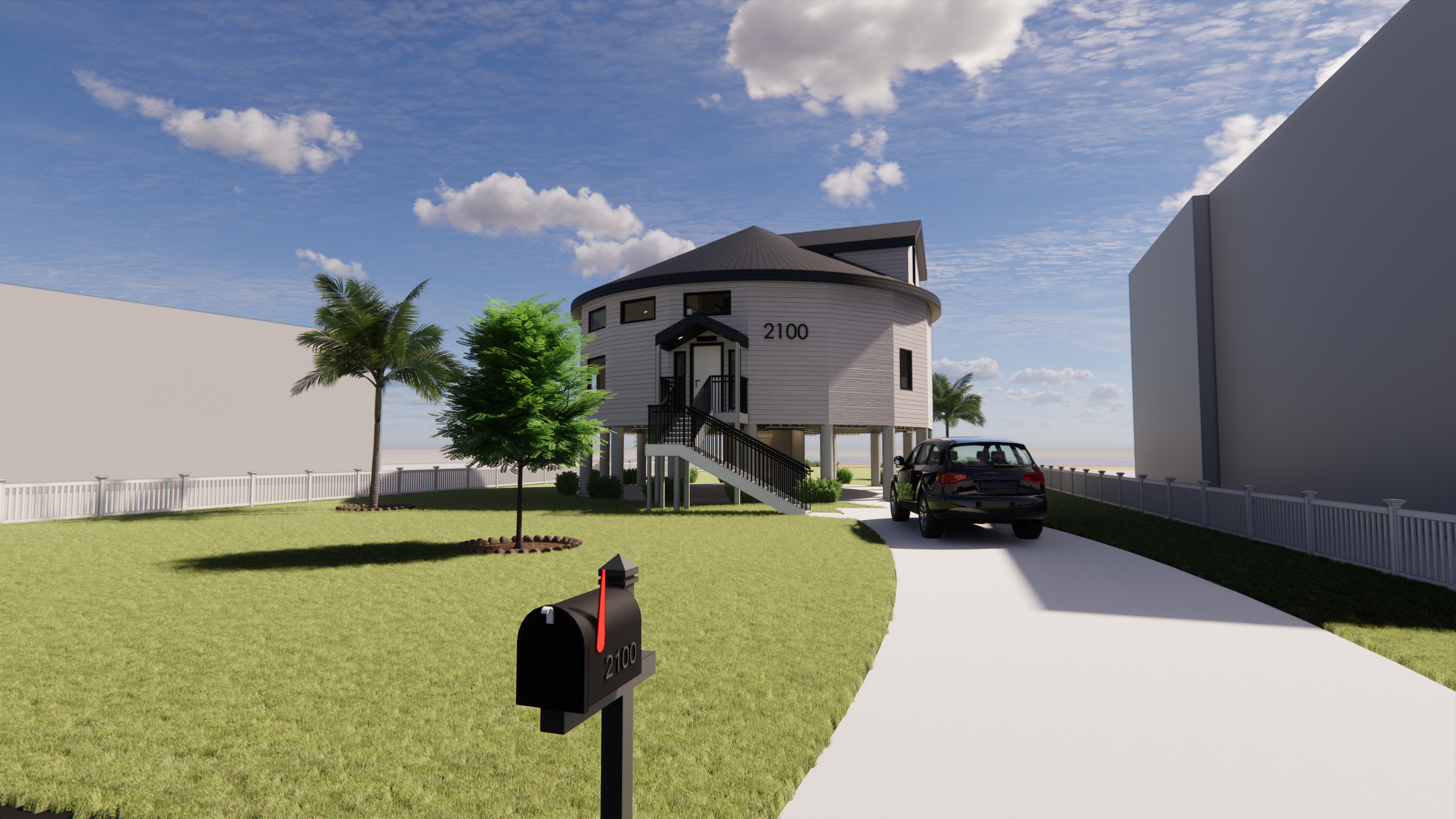 Renders – Foyer & Living Room
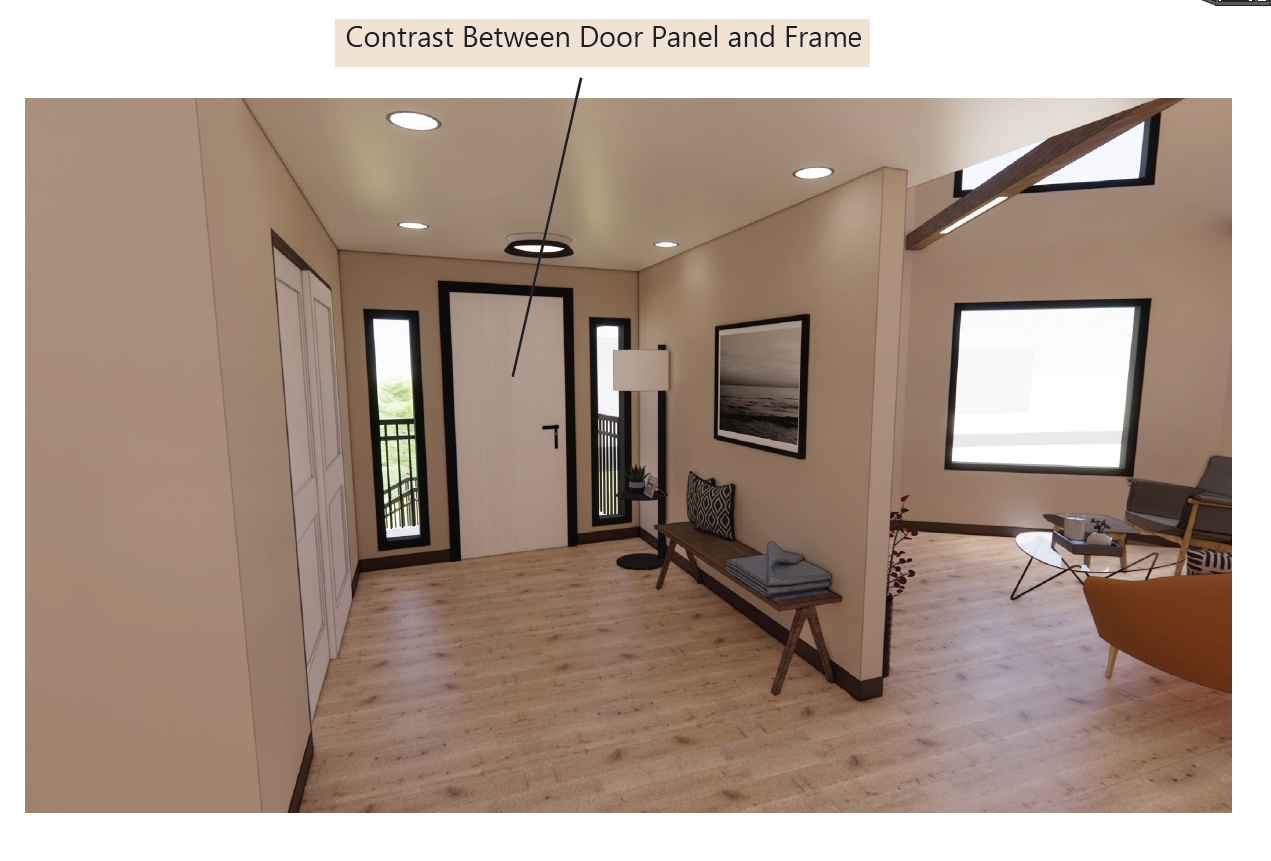 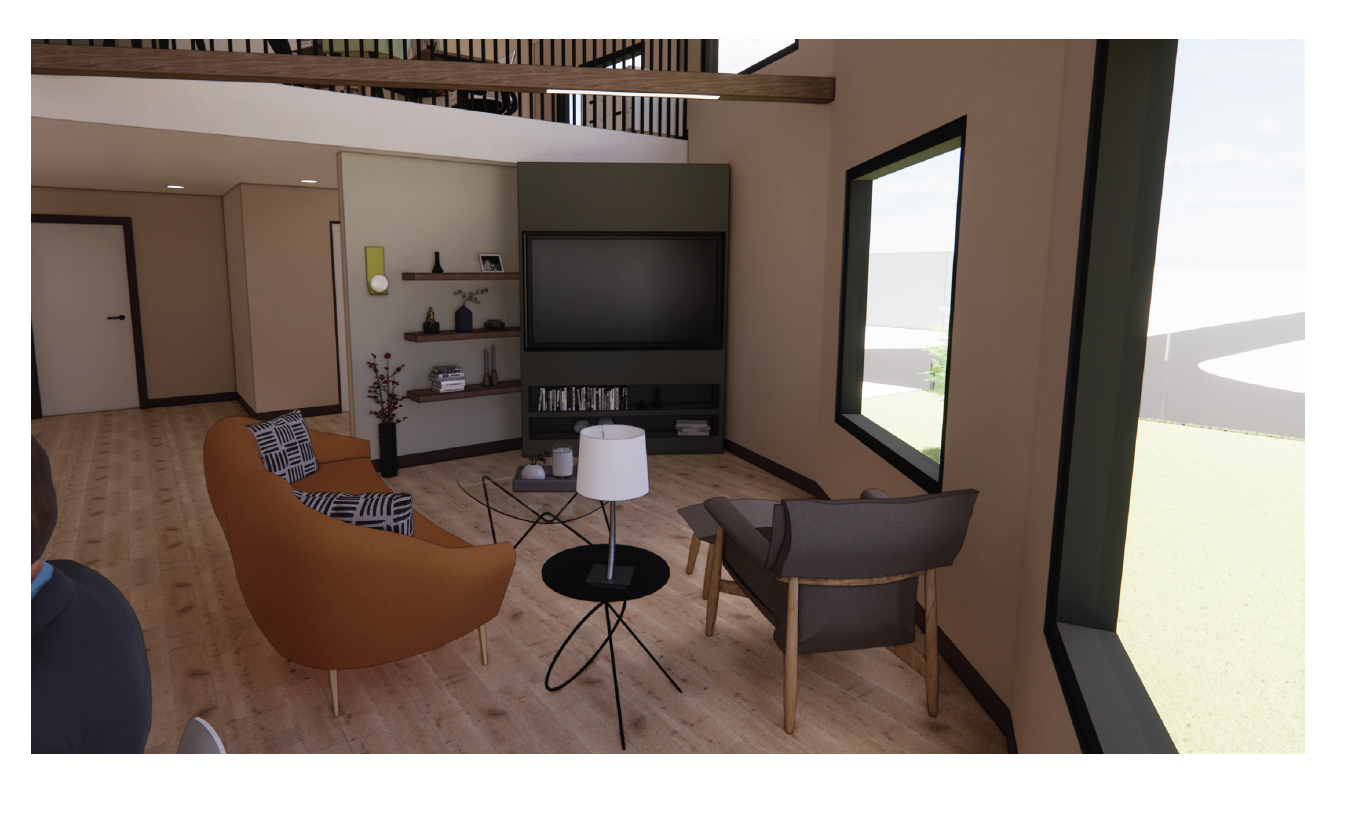 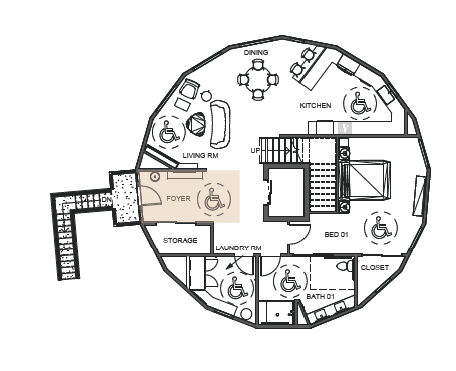 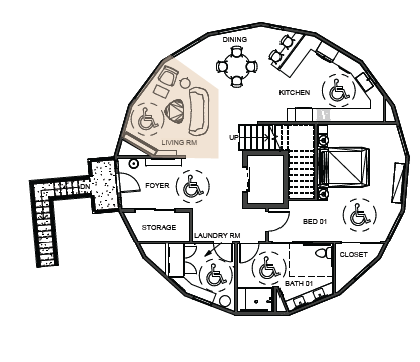 Renders – Dining & Kitchen
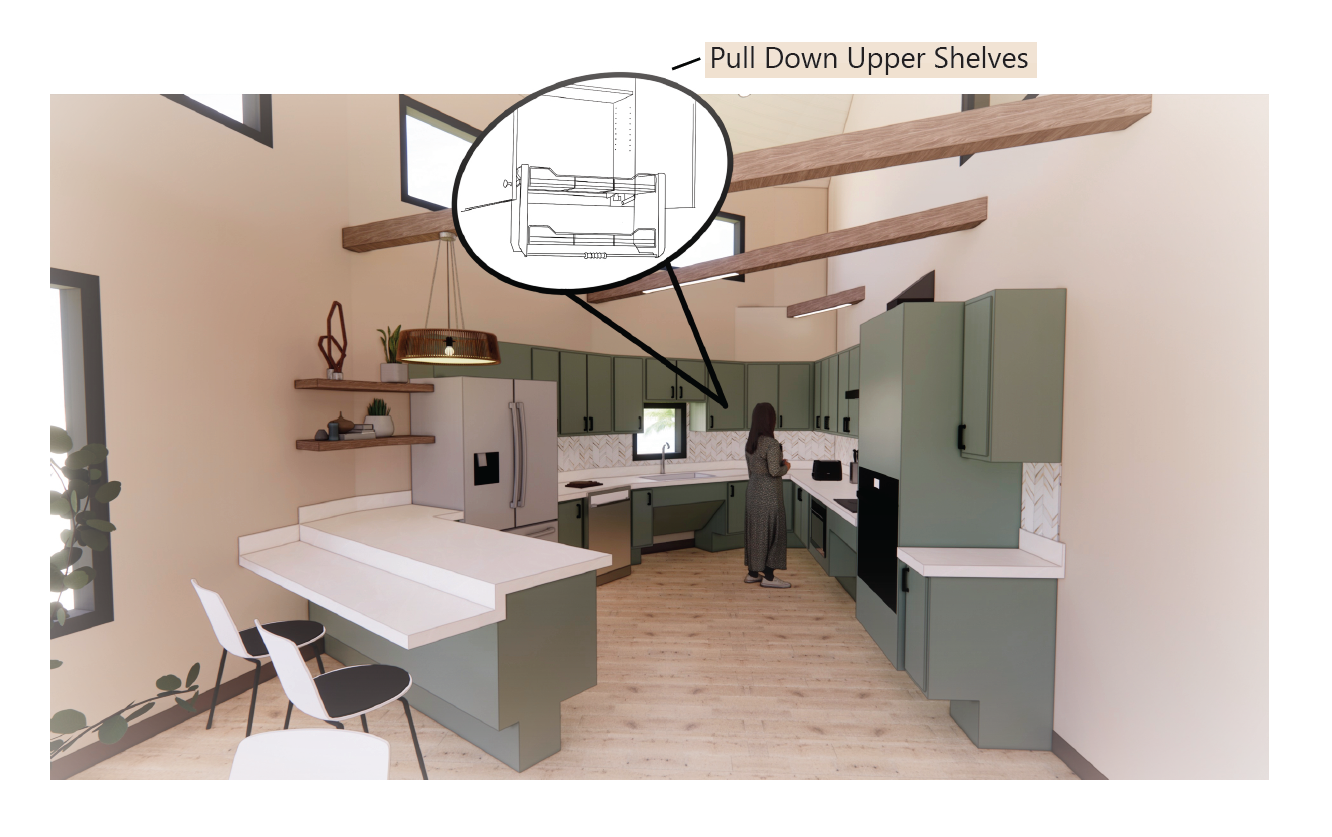 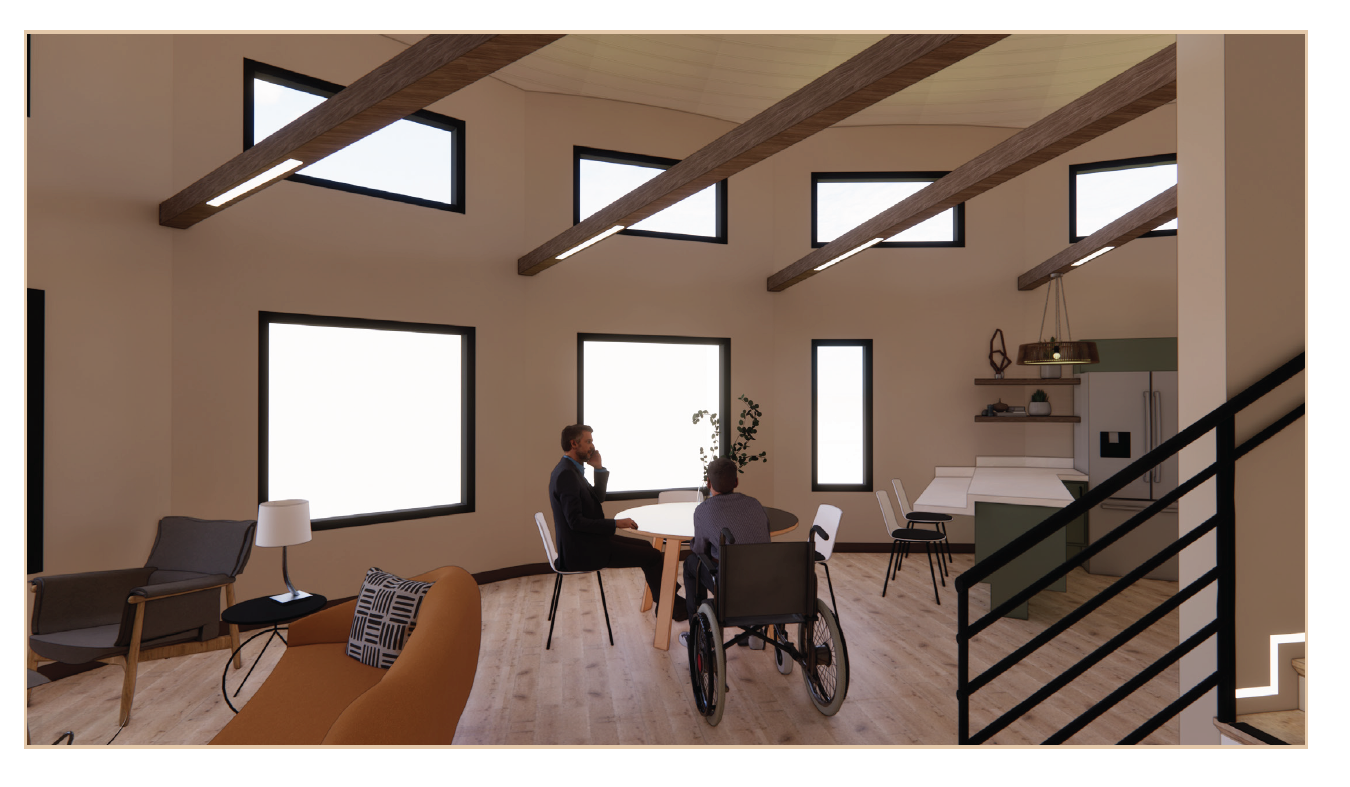 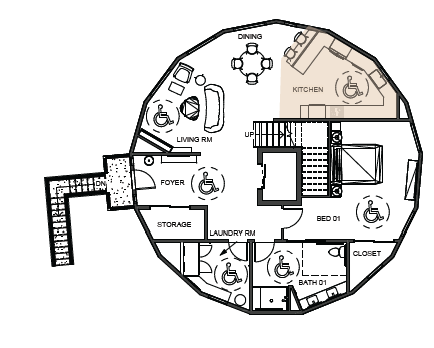 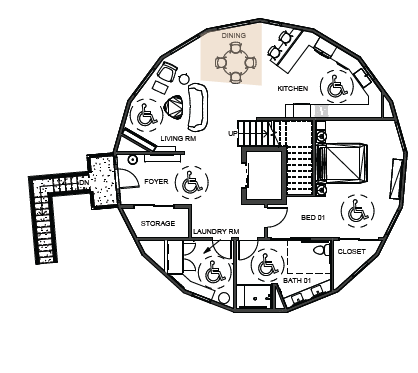 Renders – Laundry Room & Stairs
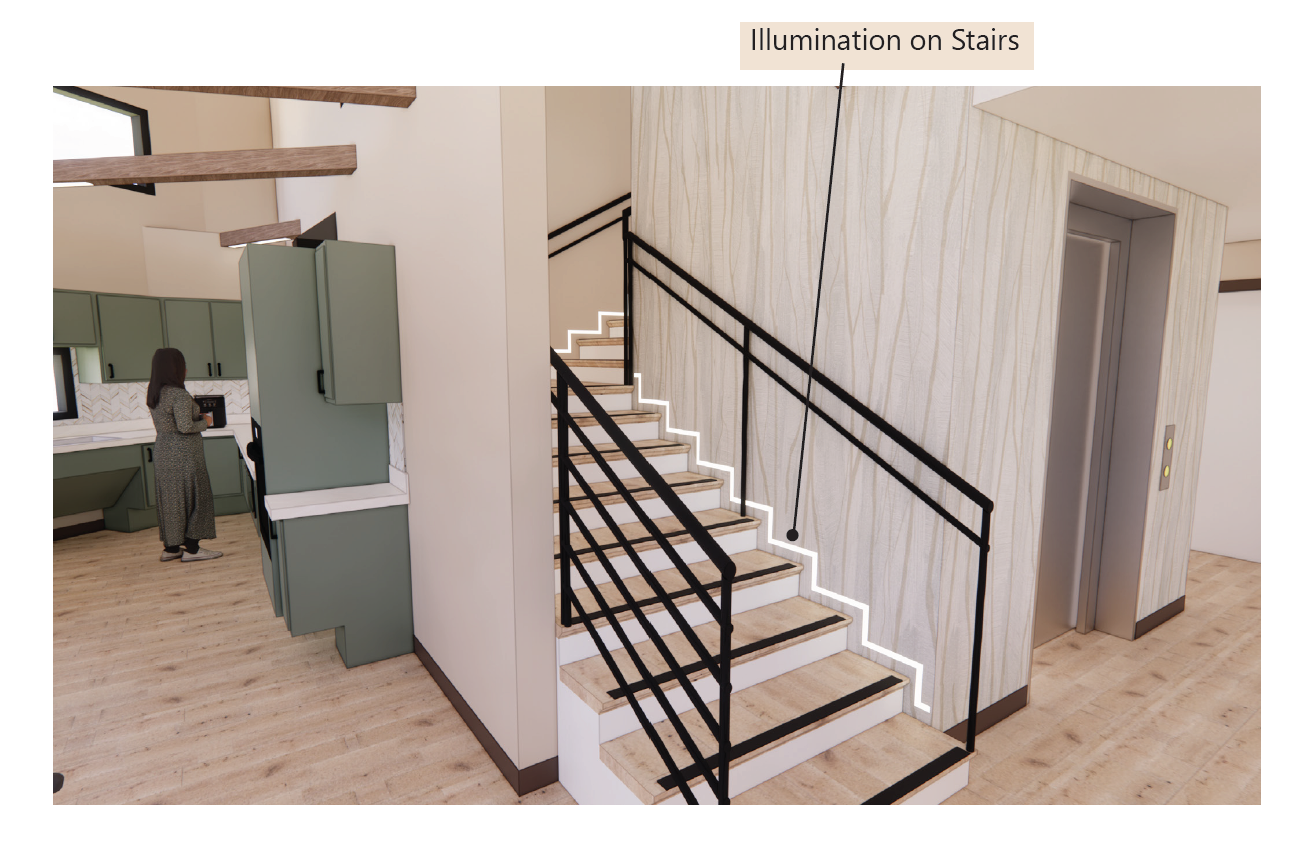 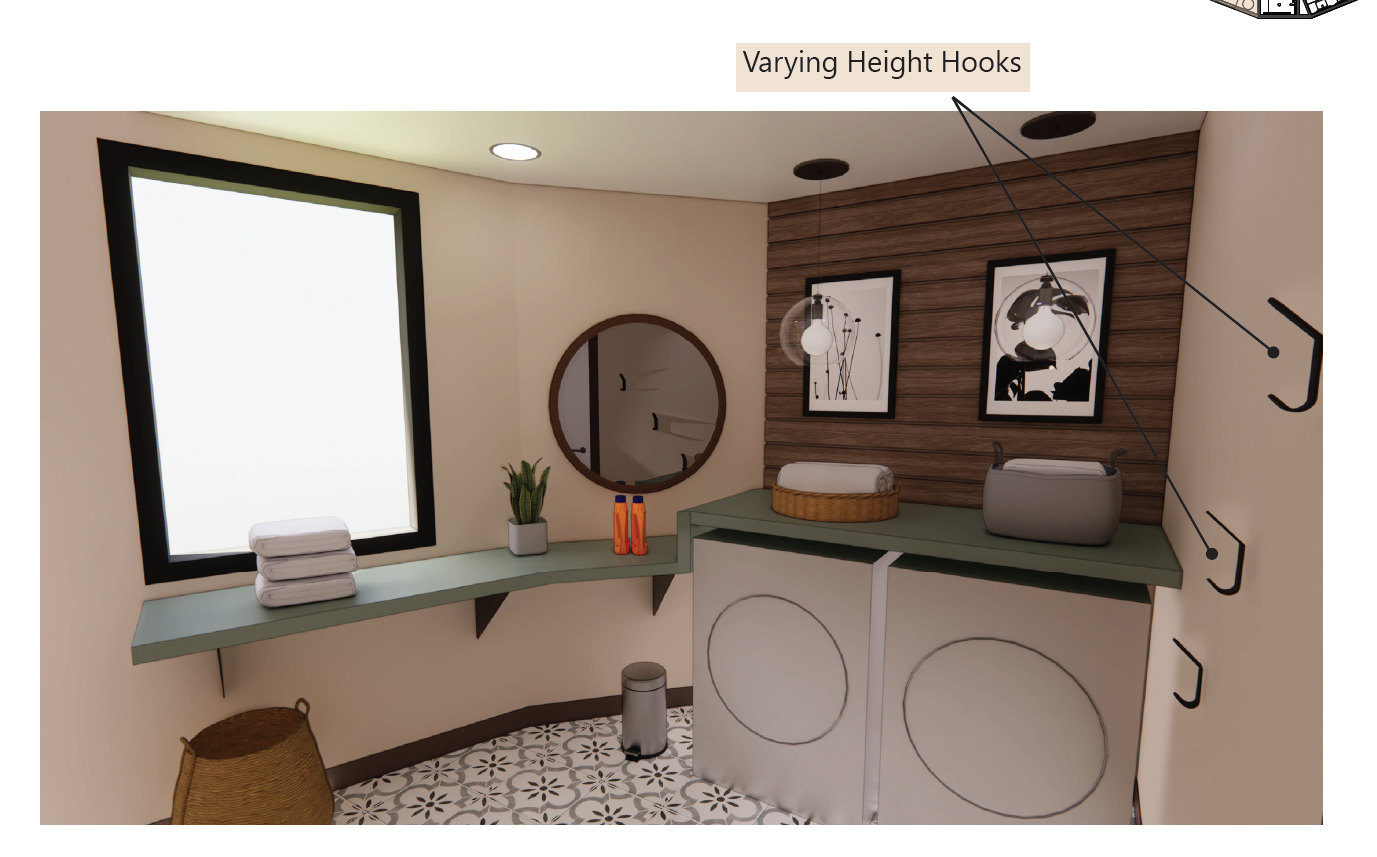 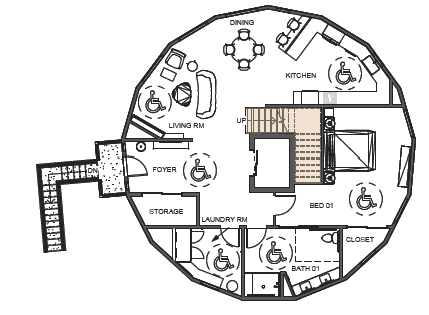 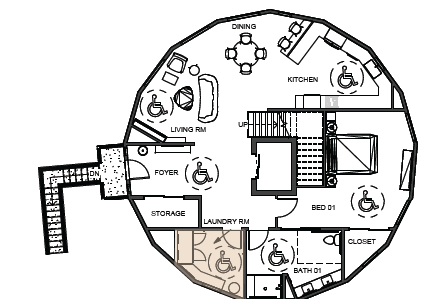 Renders – Bedroom & Bathroom 01
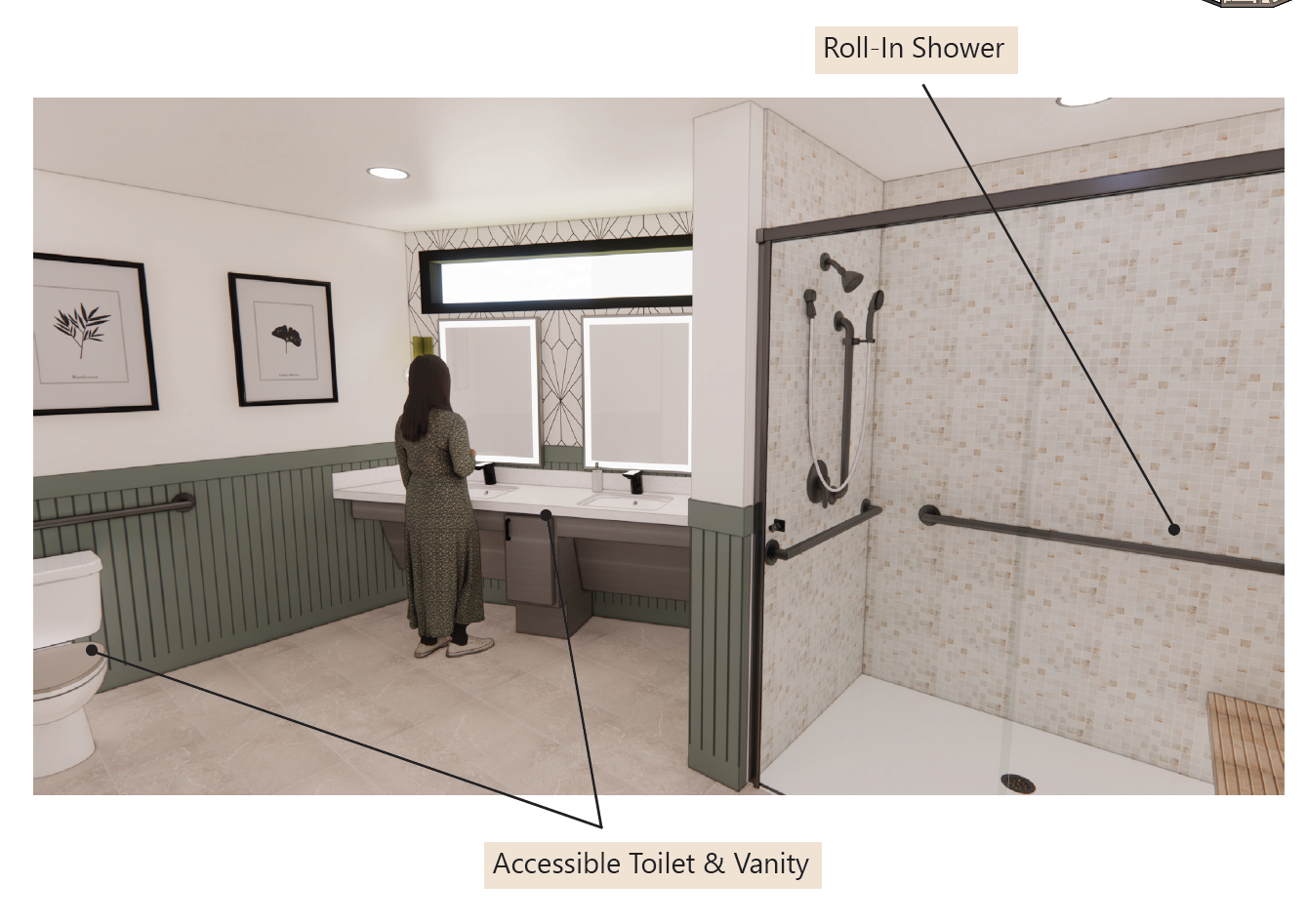 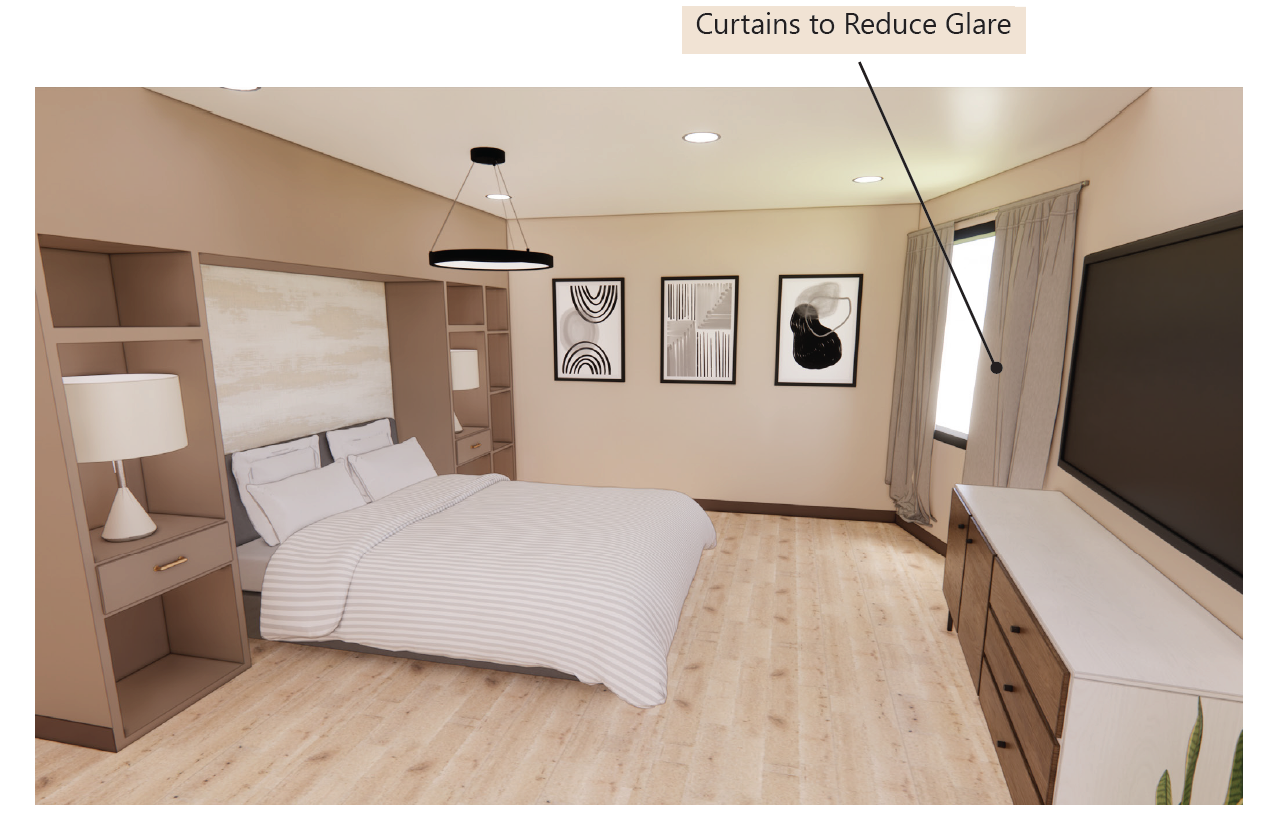 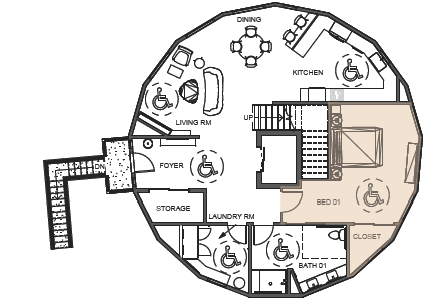 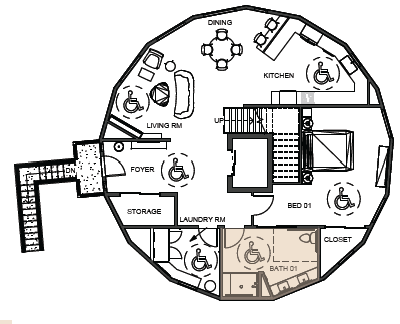 Renders – Bedroom & Bathroom 02
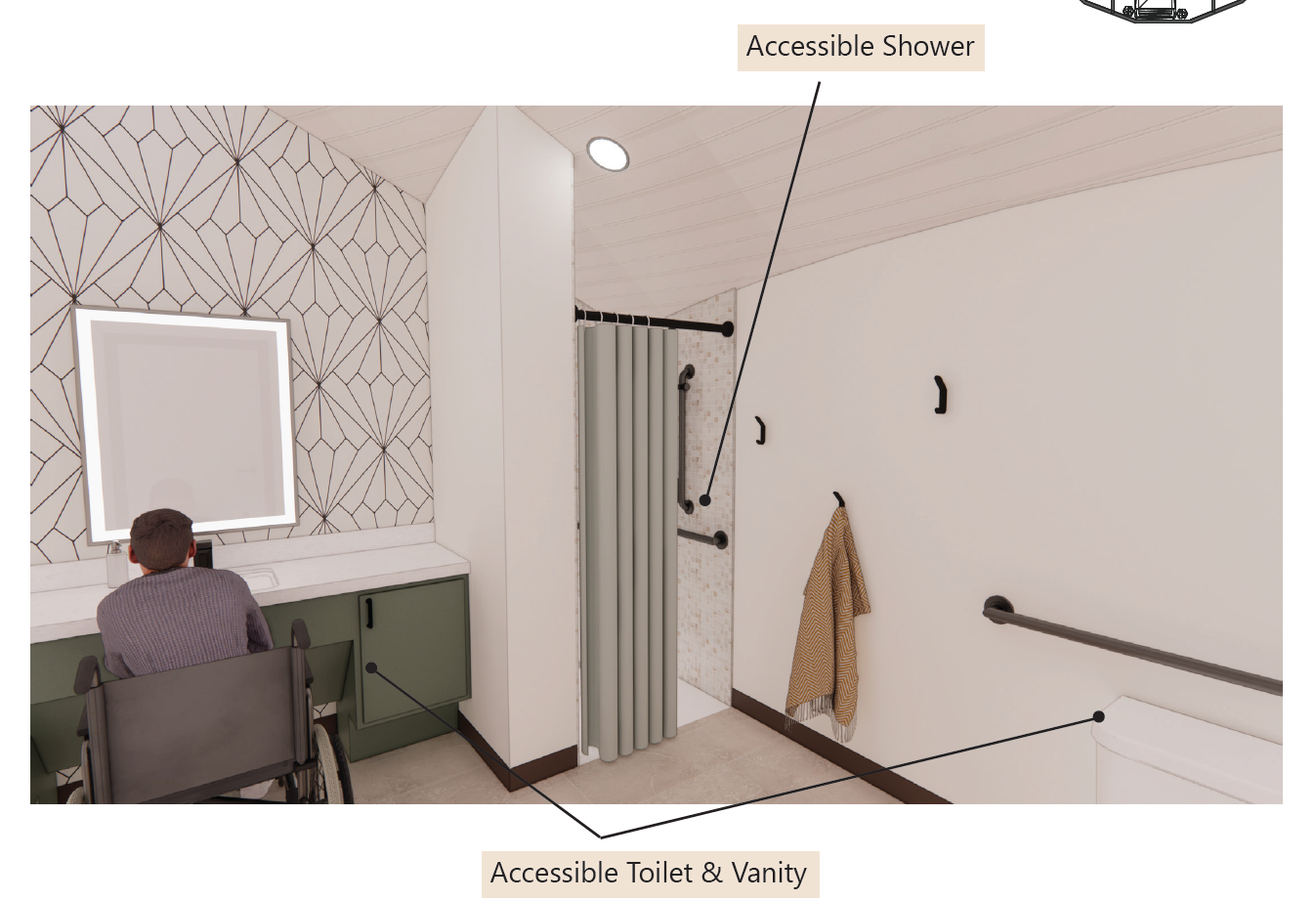 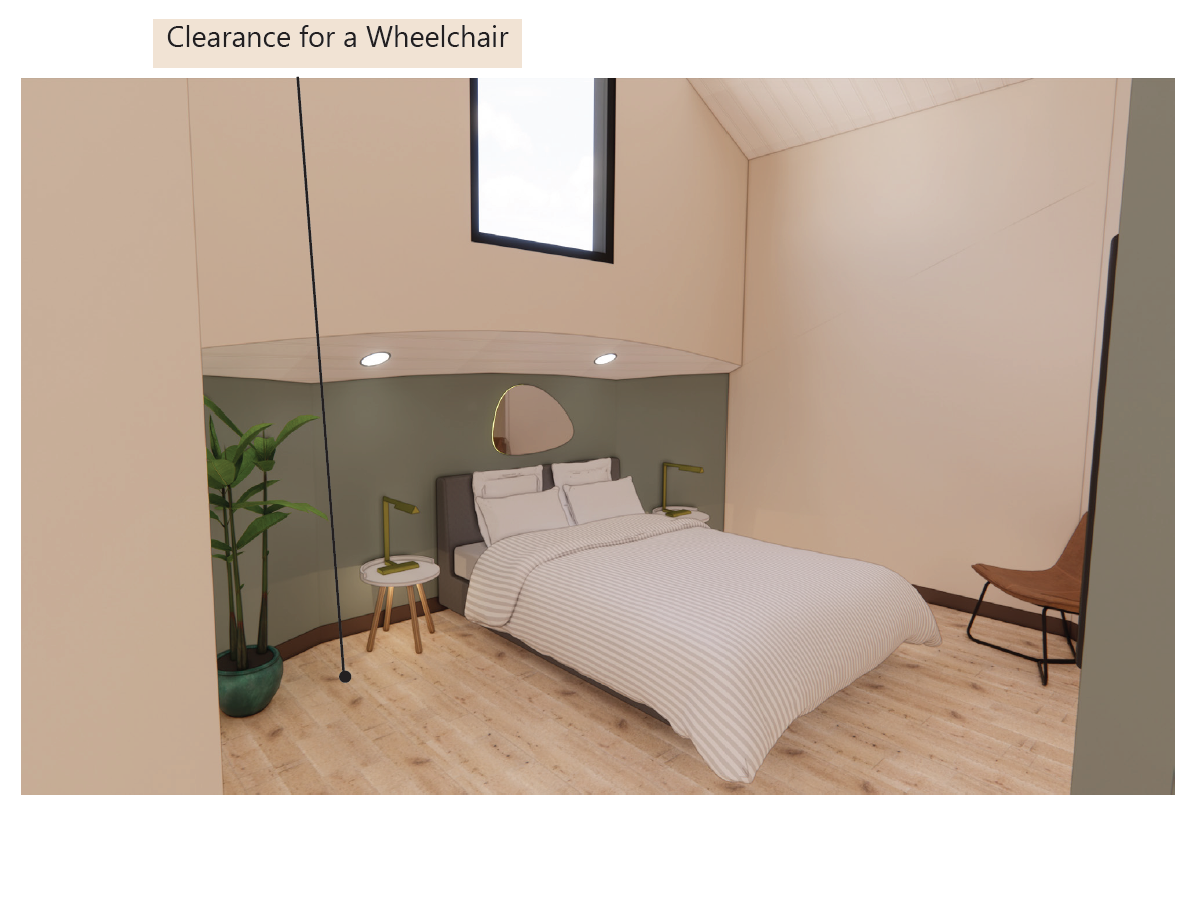 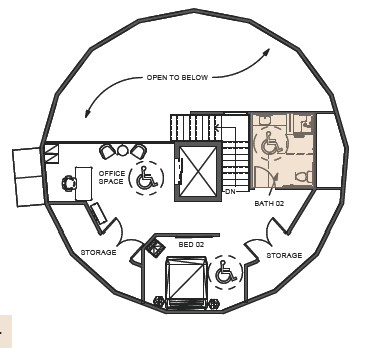 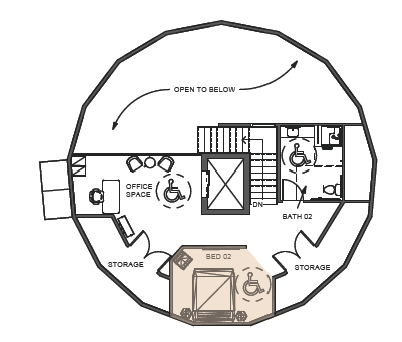 Renders – Office Space
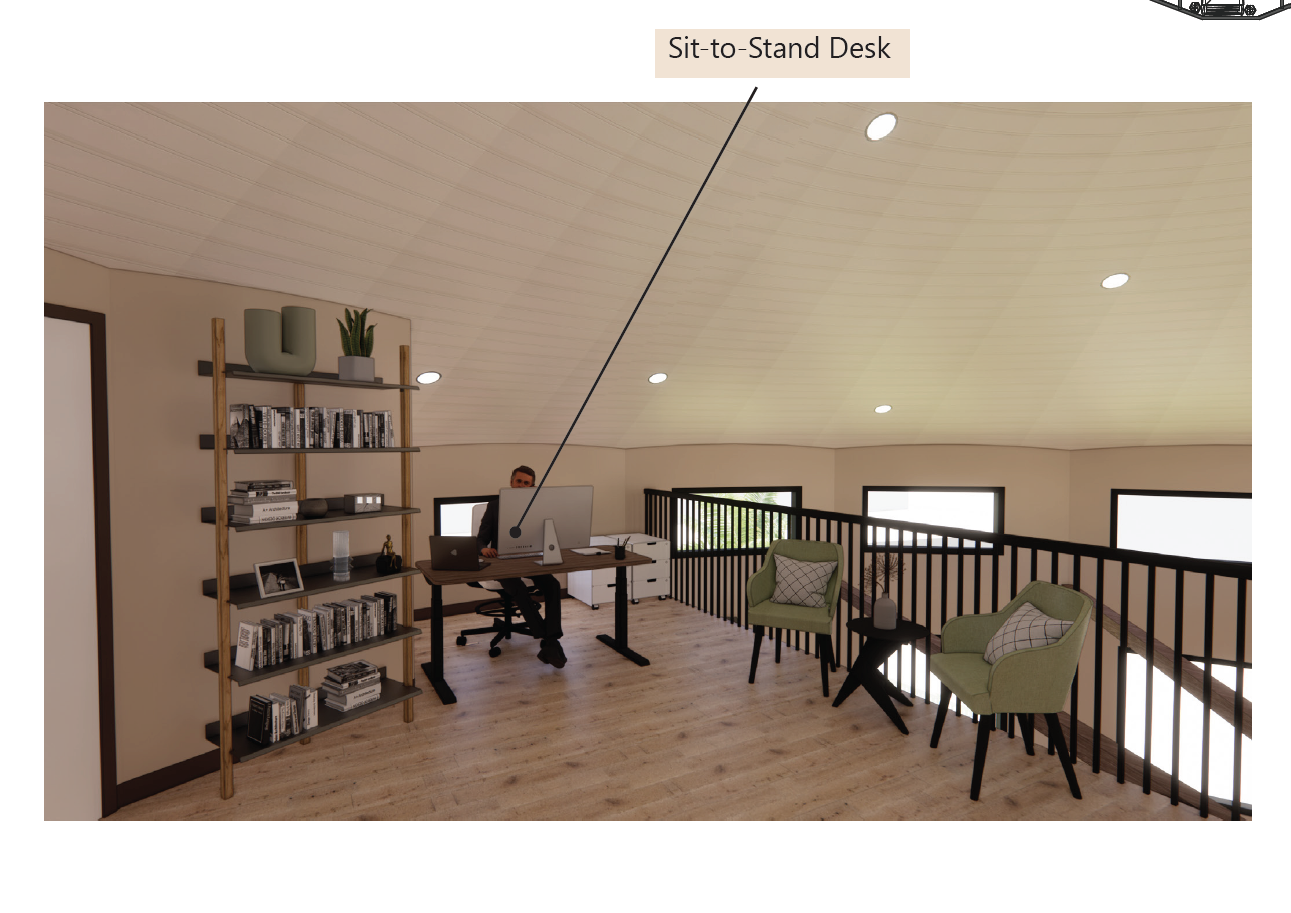 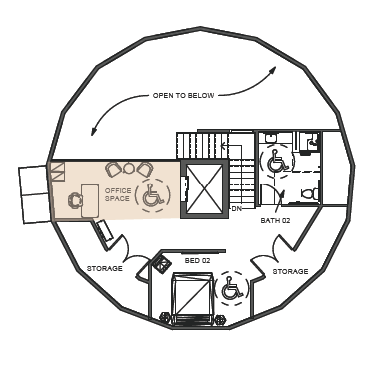 Materials – Paint
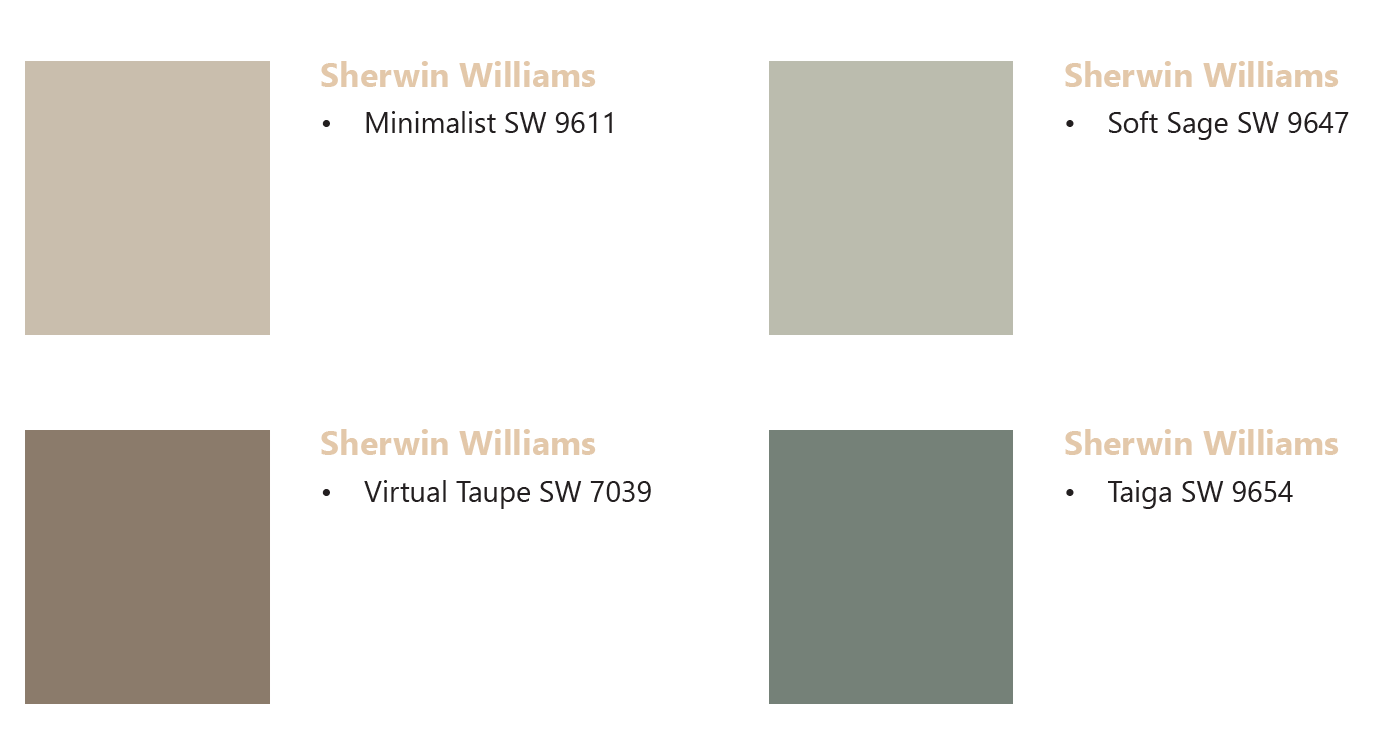 Materials – Wallcoverings
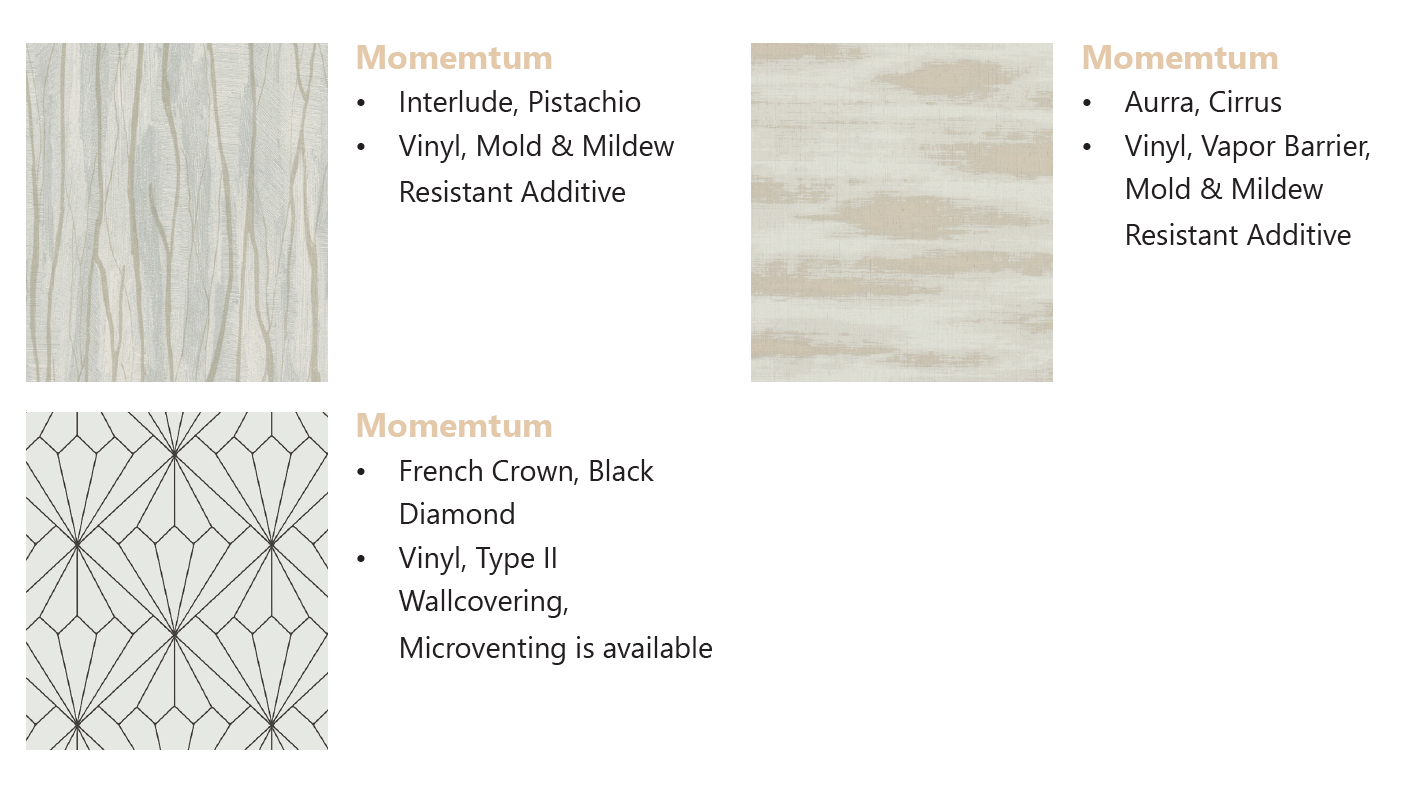 Materials – Laminates & Tile
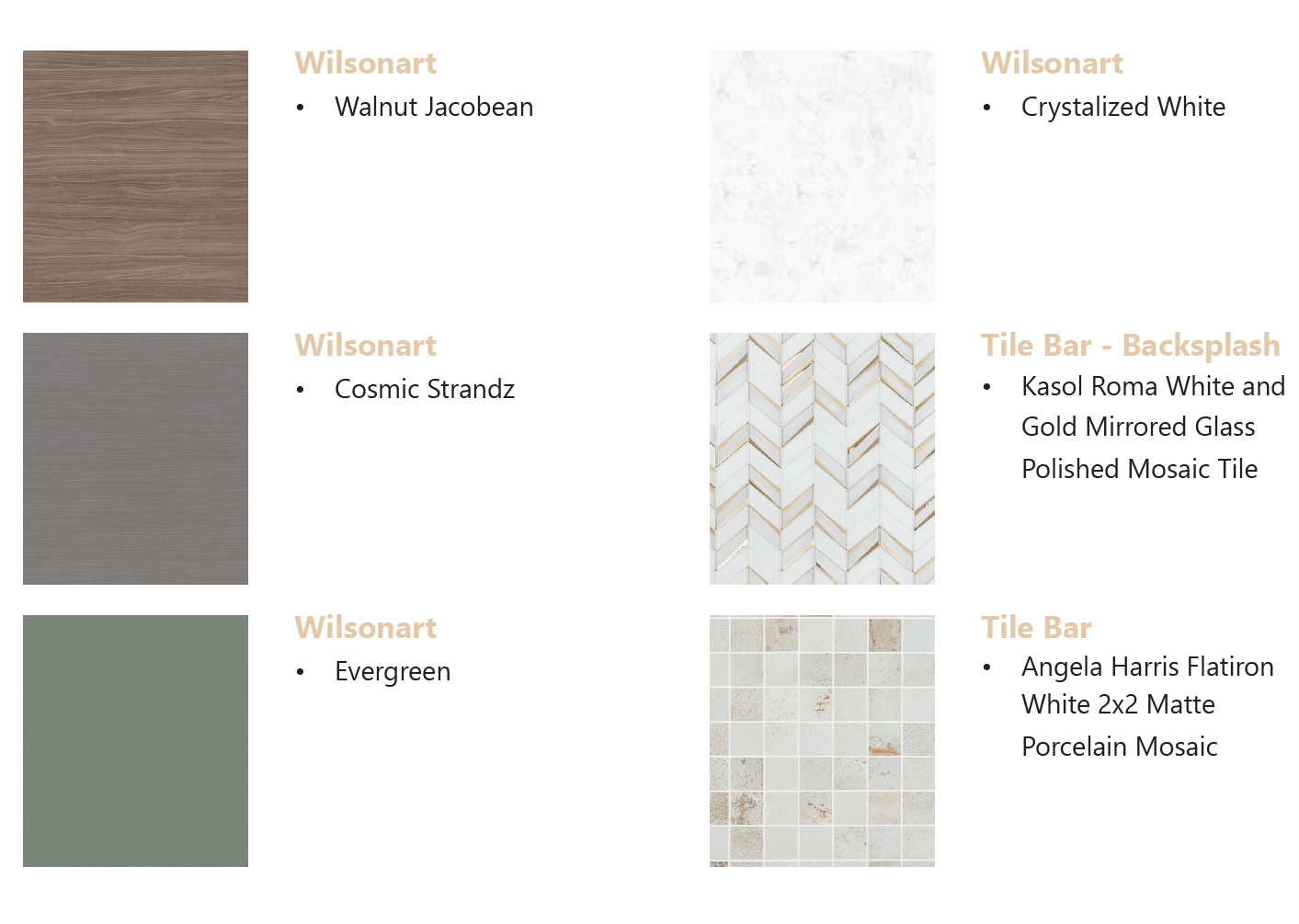 Materials – Flooring
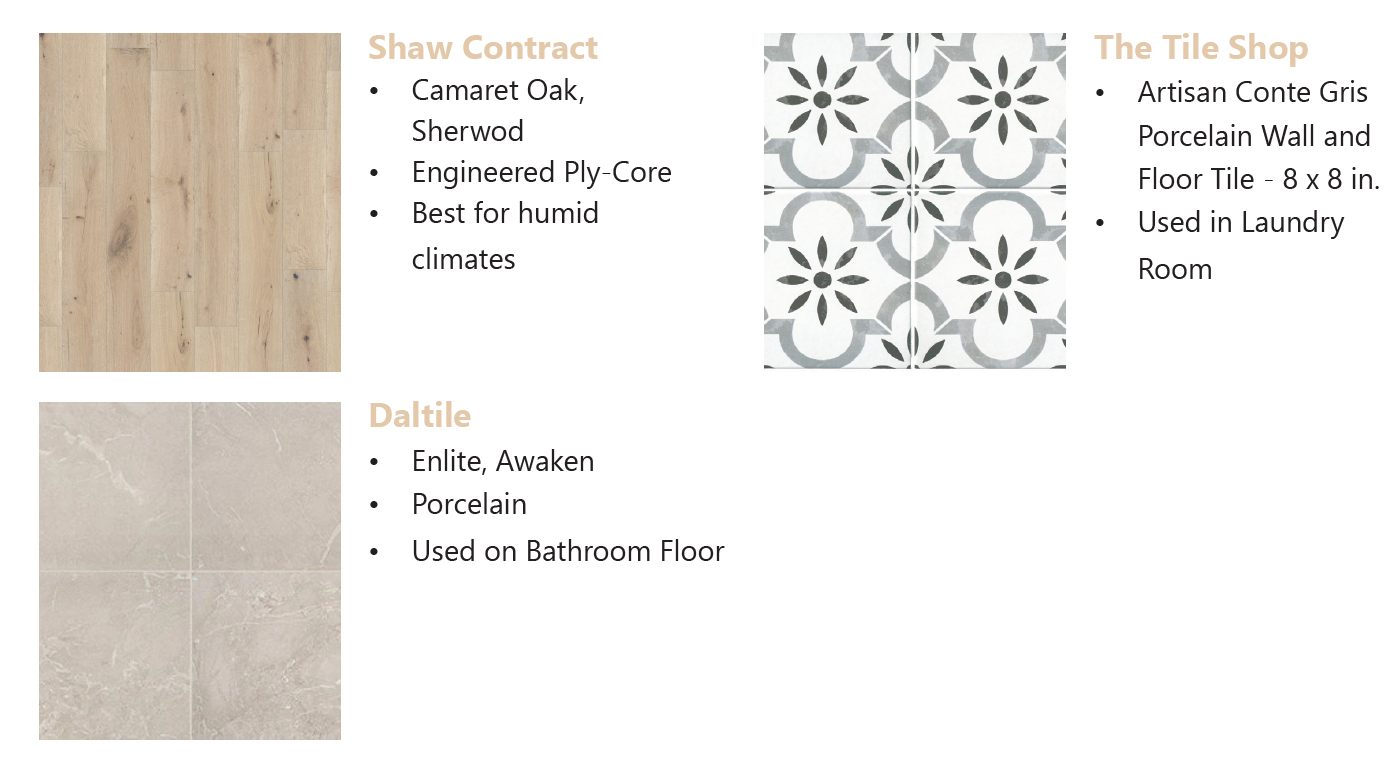 Walkthrough Video
Bibliography
Administration, National Oceanic and Atmospheric. “Tropical Cyclone Climatology.” n.d. 26 September 2022. <https://www.nhc.noaa.gov/climo/index.php>.
D. Curle, Personal Communication, February 14, 2023
Deltec Homes. n.d. 26 September 2022. <https://www.deltechomes.com/learn-more/about-us/>. Dennis, Vanessa. “MAP: Tracking the Path of Hurricane Ian.” 2022. 16 10 2022.
<https://www.pbs.org/newshour/nation/live-map-track-the-path-of-hurricane-ian>.
Fater, Luke. “The Clever Architectural Feature That Makes Life on Bermuda Possible.” 2021.
<https://www.atlasobscura.com/articles/bermuda-roofs-water>.
Florida Department of Transportation. “2020 Florida Population Growth.” 2021.
<https://fdotwww.blob.core.windows.net/sitefinity/docs/default- source/planning/demographic/2020popsum.pdf?sfvrsn=8c77f8b0_2>.
Irfan, Umair. “Hurrican Ian is About to Crash into a Very Crowded Florida.” 2022. 16 10 2022.
<https://www.vox.com/science-and-health/23372996/hurricane-ian-tampa-florida-miami- storm-surge-flood>.
Jones, Benji and Umair Irfan. “Hurricane Ian’s Rapid Intensification is a Sign of the World to Come.” 2022. 10 10 2022. <https://www.vox.com/science-and-health/2022/9/28/23376761/hurricane- ian-rapid-intensification-climate-change>.
Kasch, Alison. “How Much Does it Cost to Repair Hail, Wind, or Storm Damage?” 2021. 26 September 2022. <https://www.angi.com/articles/how-much-does-repairing-storm-or-wind-damage- cost.htm>.
K. Macy, Personal Communication, February 8, 2023
Neuman, Scott. “One Florida Community Built to Weather Hurricanes Endureed Ian with Barely a Scratch.” 2022. <https://www.npr.org/2022/10/05/1126900340/florida-community-designed- weather-hurricane-ian-babcock-ranch-solar>.
Nussbaumer, Linda L. Human Factors in the Built Environment. Bloomsbury, 2014.
“The Four Most Common Types of Property Damage After a Hurricane.” n.d. 26 September 2022.
<https://www.jansenai.com/newsroom/the-four-most-common-types-of-property-damage- after-a- hurricane#:~:text=According%20to%20the%20NHC’s%20website,poles%20will%20isolate%20res idential%20areas>.
T. Riddle, Personal Communication, February 1, 2023
United States Environmental Protection Agency. “Climate Impacts in the Southeast.” n.d. 26 September 2022. <https://climatechange.chicago.gov/climate-impacts/climate-impacts-southeast>.
Thank You!
Any Questions or Comments?
Feel free to contact me via email: gak6740@rit.edu
Ground Floor RCP
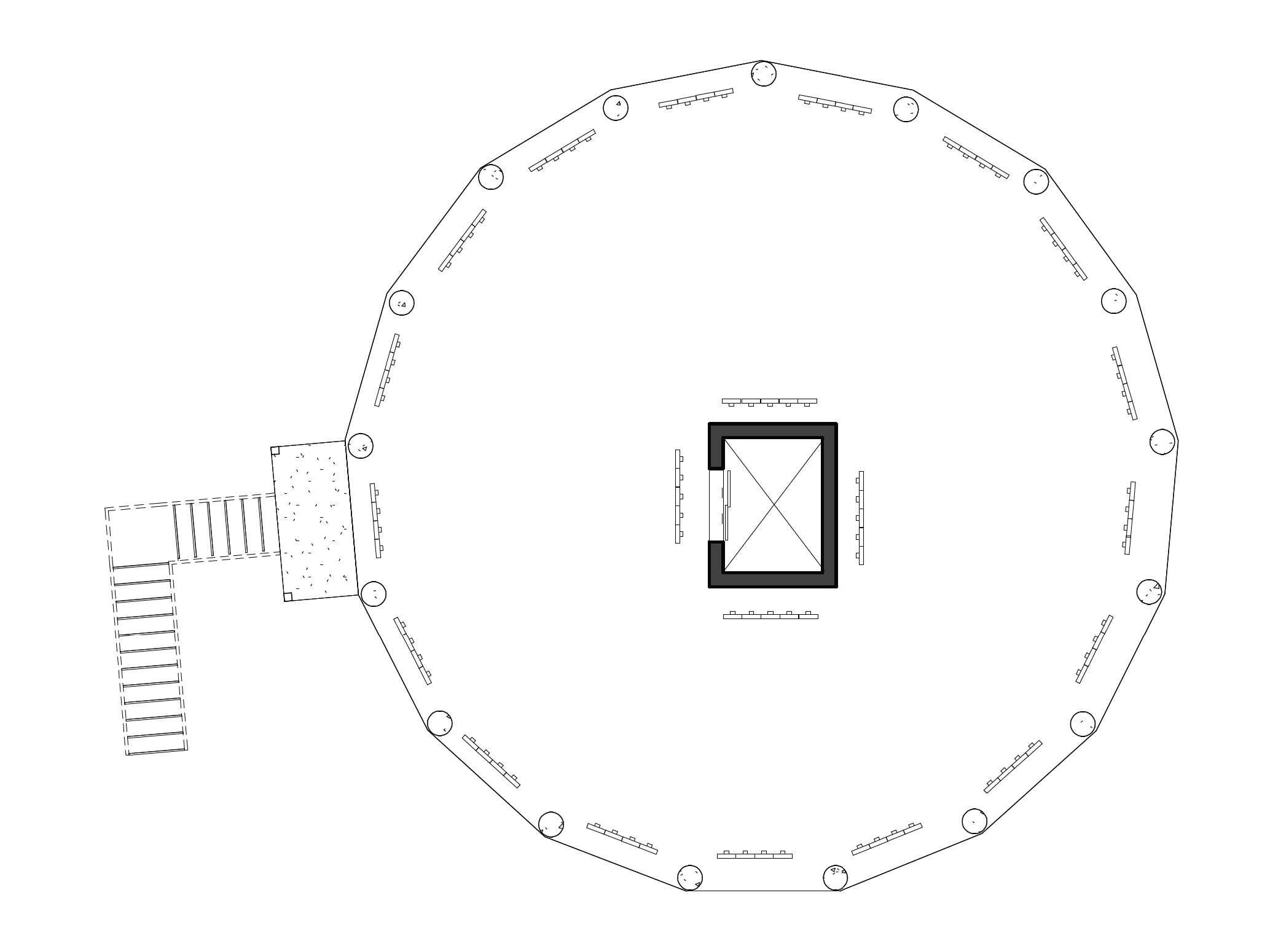 Level 01 RCP
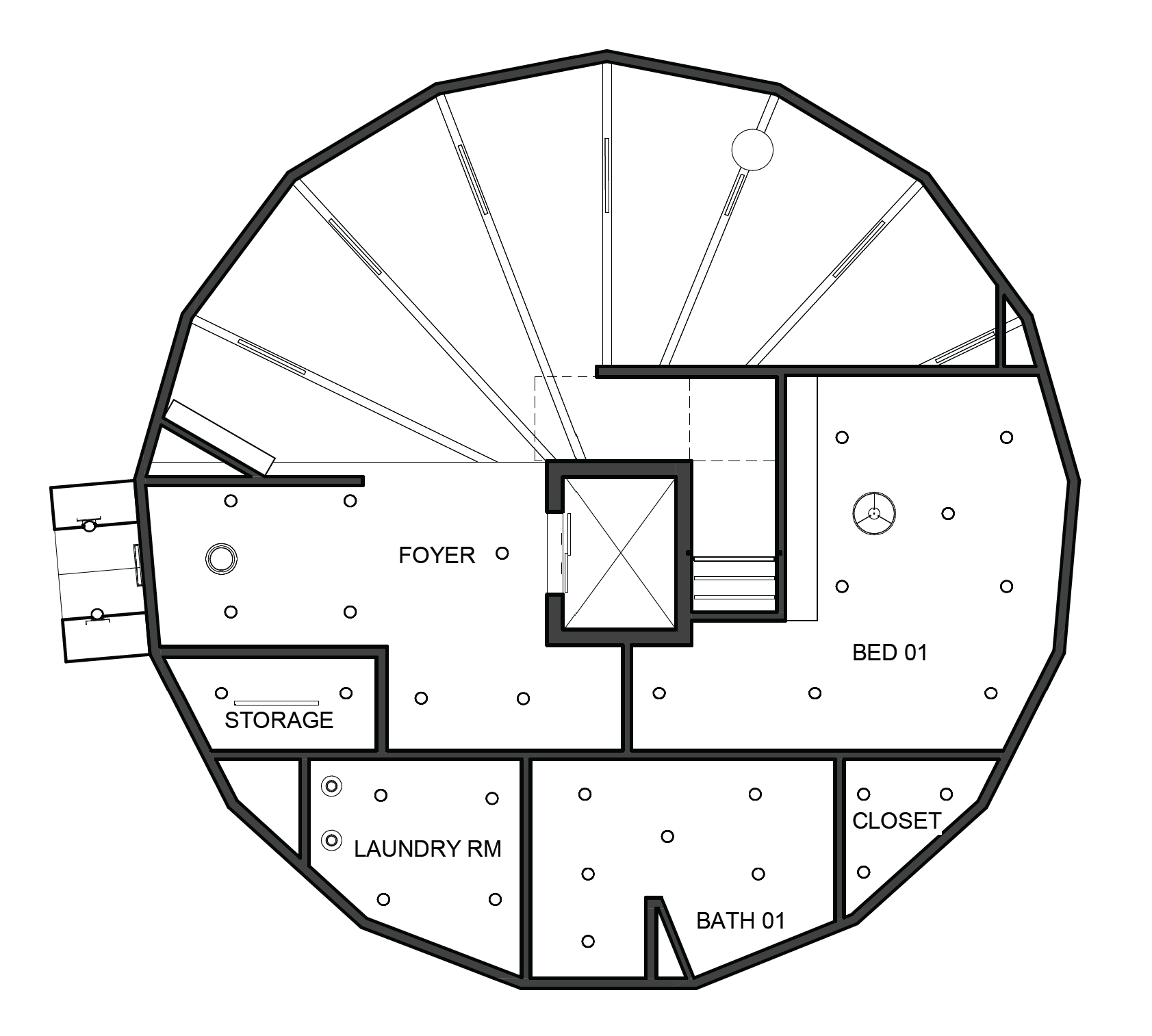 Level 02 RCP
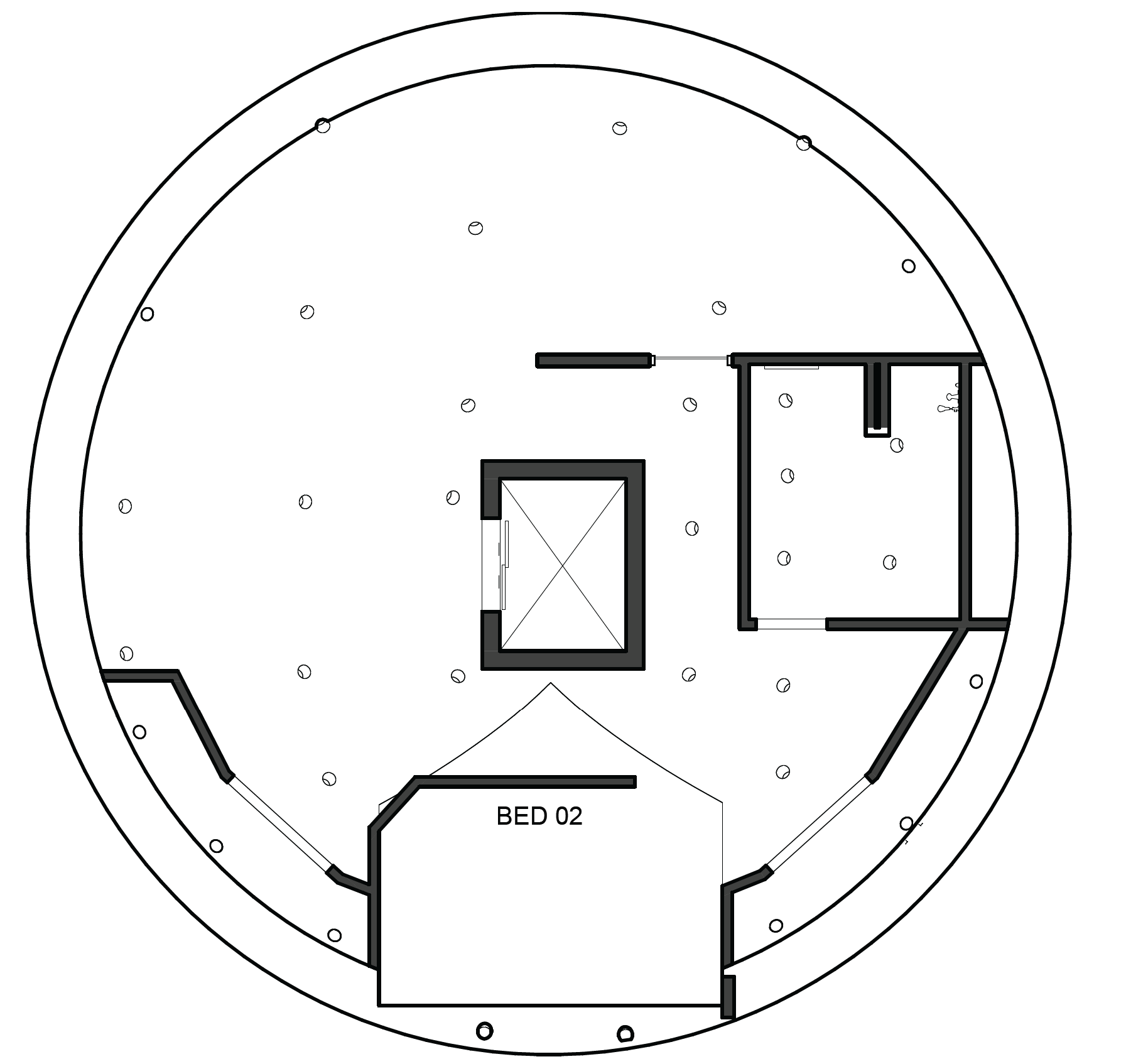